Friuli Venezia Giulia, tra letteratura e musica.
Le nuove rotte culturali, due nuovi modi per raccontare la destinazione 
Alessandra Fogar
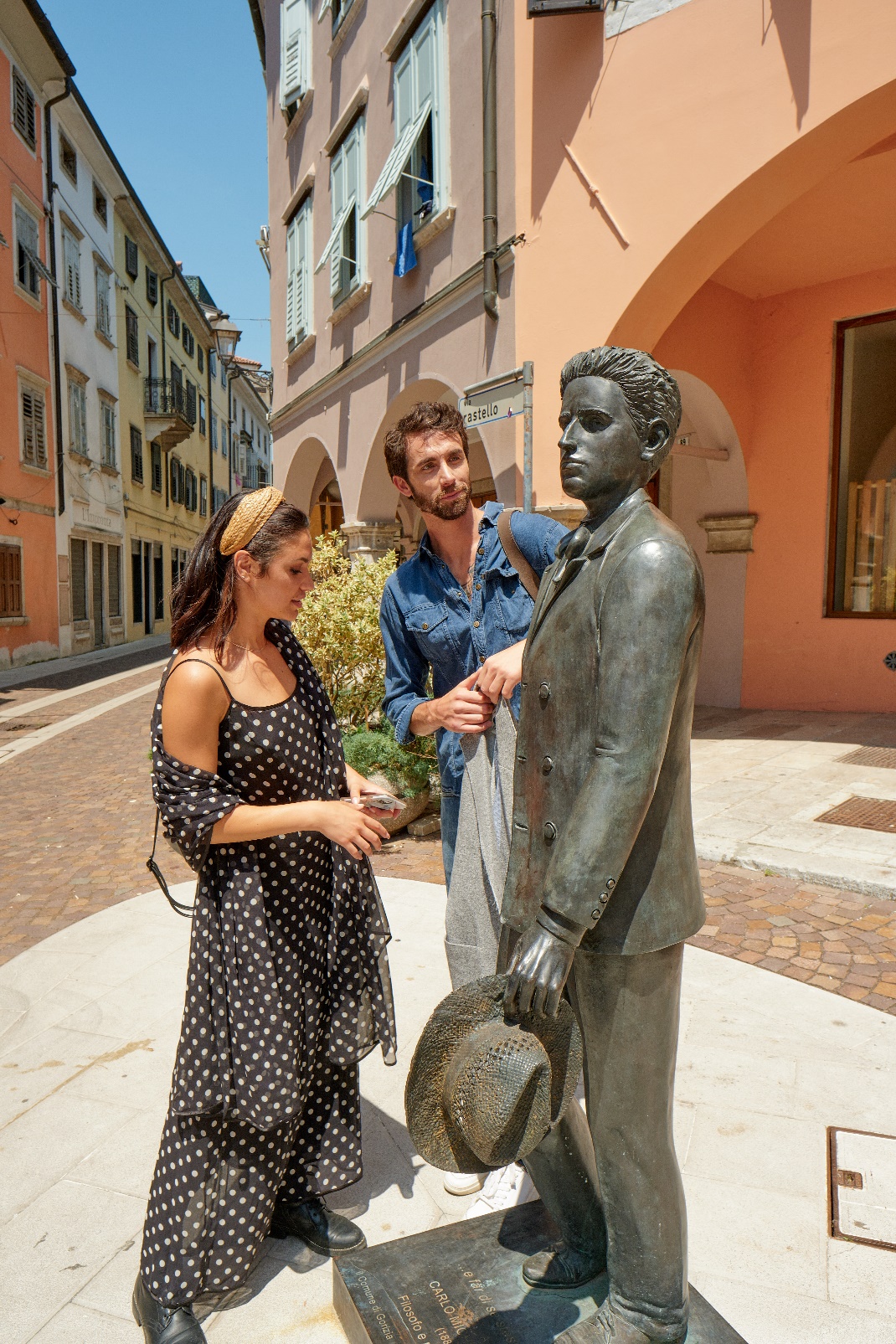 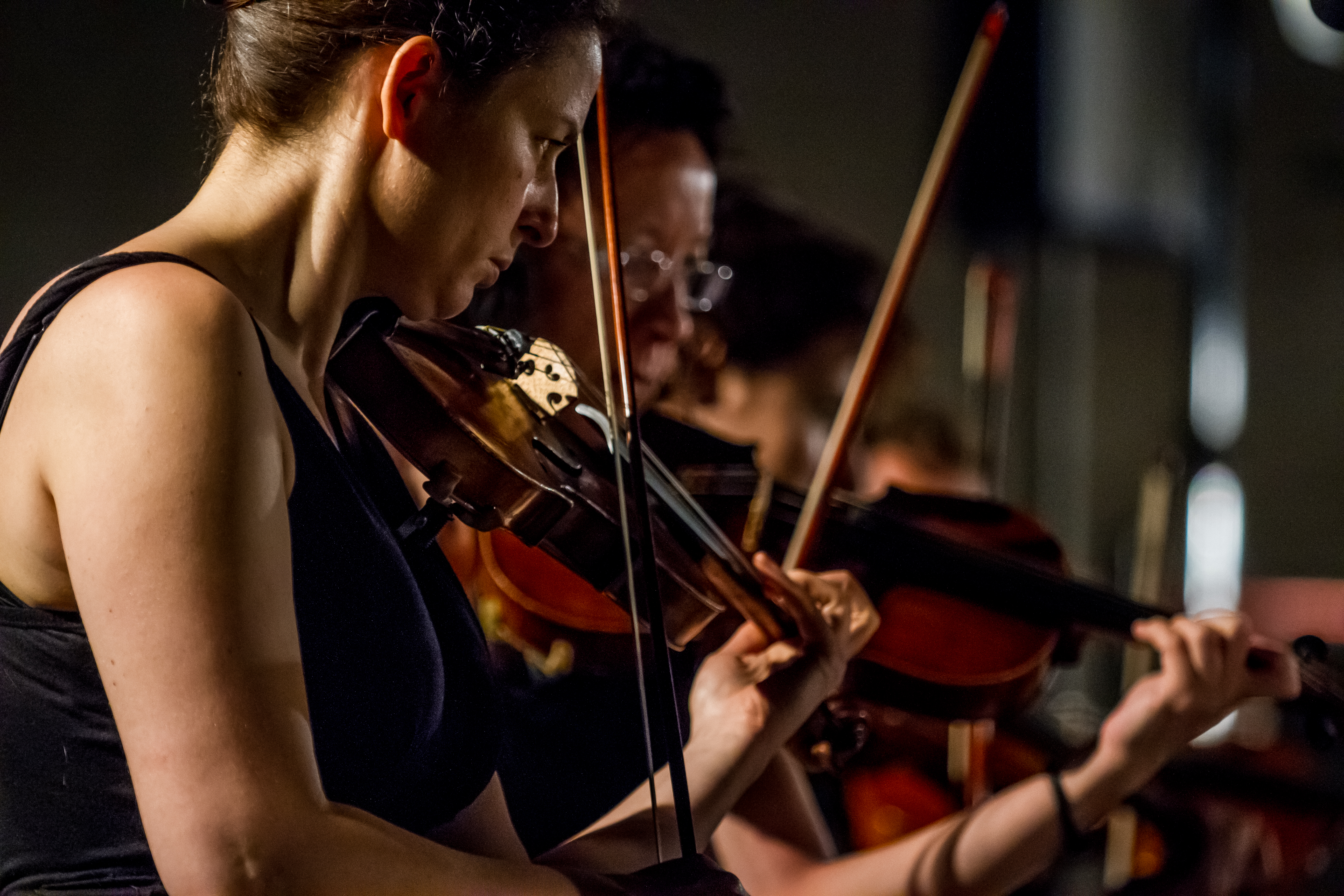 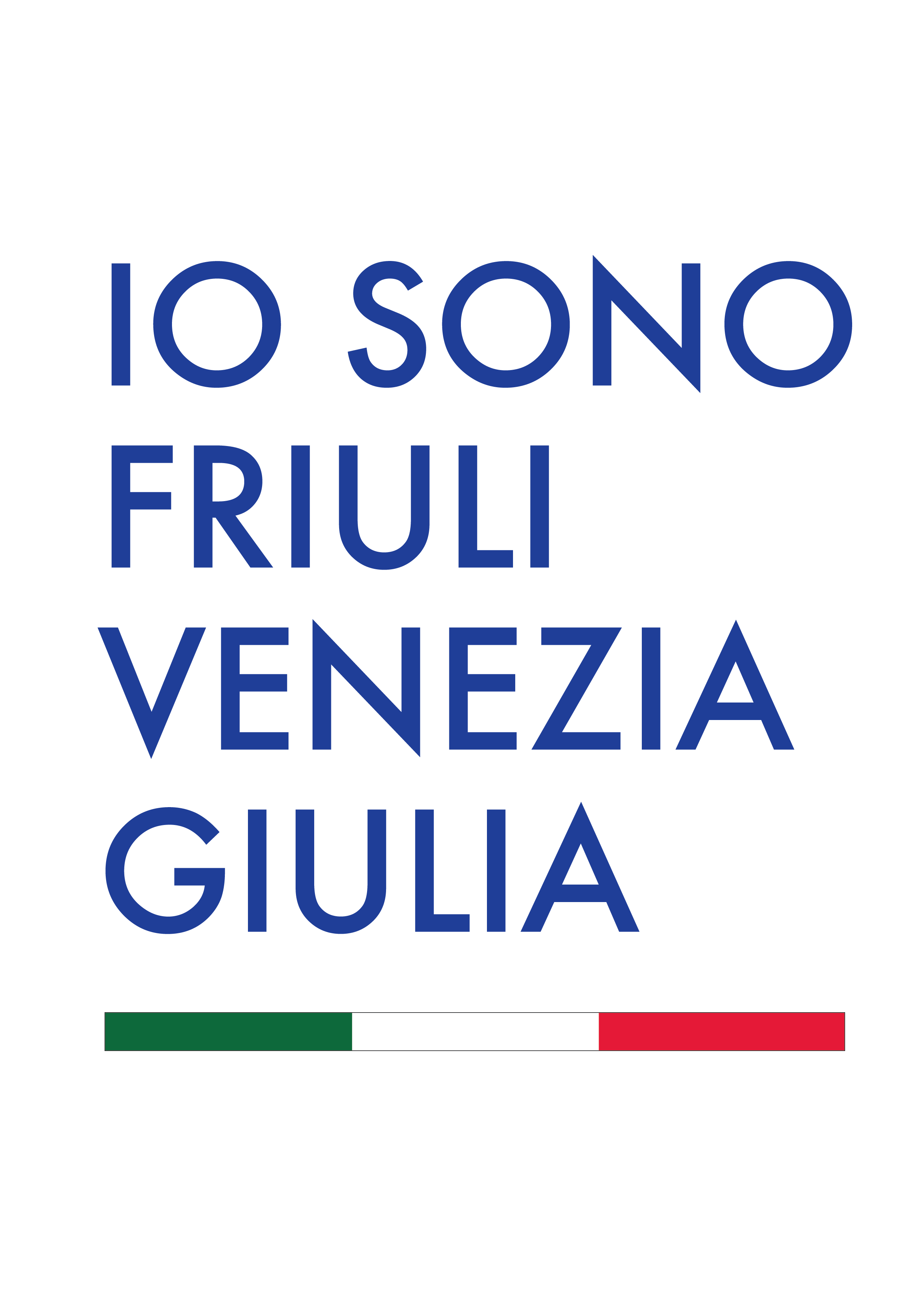 ROTTA LETTERARIA. «dalla geografia degli autori alla geografia dei luoghi»
PREMESSA
OBIETTIVO della rotta è riattivare il “fattore letteratura” come brand di destinazione a livello nazionale (1^ stadio del progetto) e internazionale (2^stadio del progetto), facilitare la ripresa del turismo culturale e contribuire a fare del campo creativo letterario un motore di crescita economica, sviluppo, inclusione, educazione con un’attenzione rivolta soprattutto ai giovani creando percorsi e prodotti nuovi.
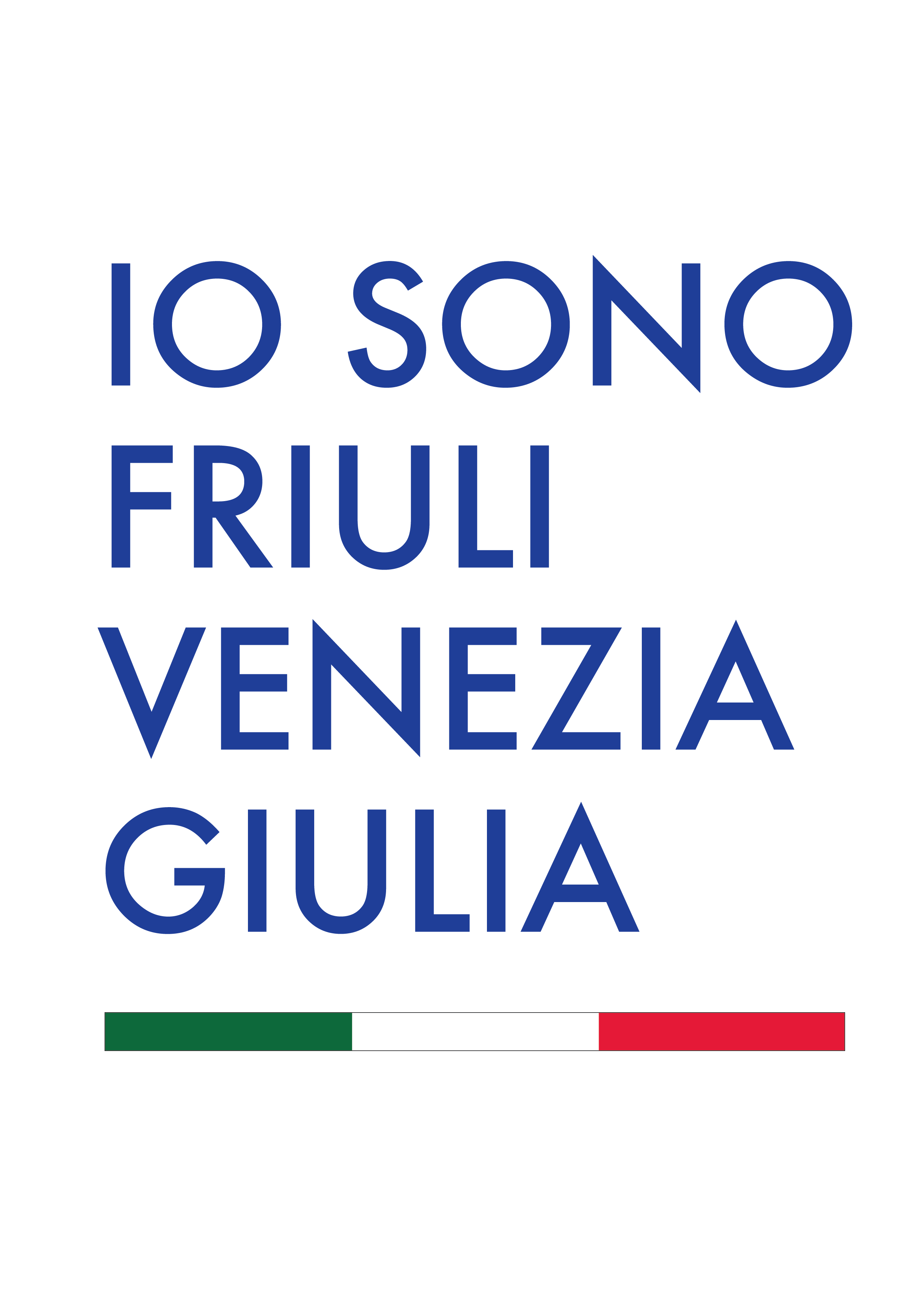 LETTERATURA e TURISMO = LA ROTTA LETTERARIA
COSTRUZIONE ROTTA
17 AUTORI
37 POI
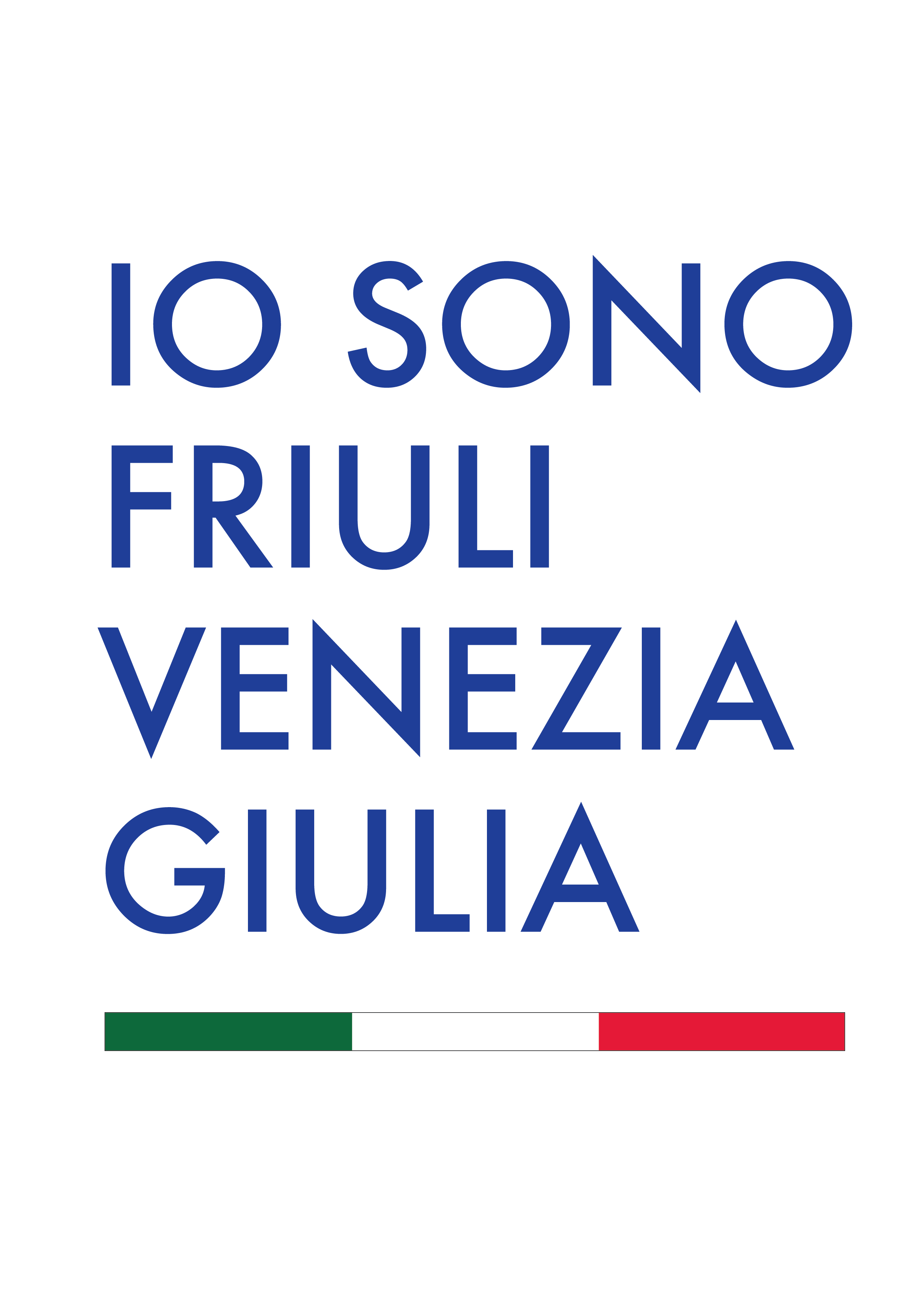 LETTERATURA e TURISMO = LA ROTTA LETTERARIA
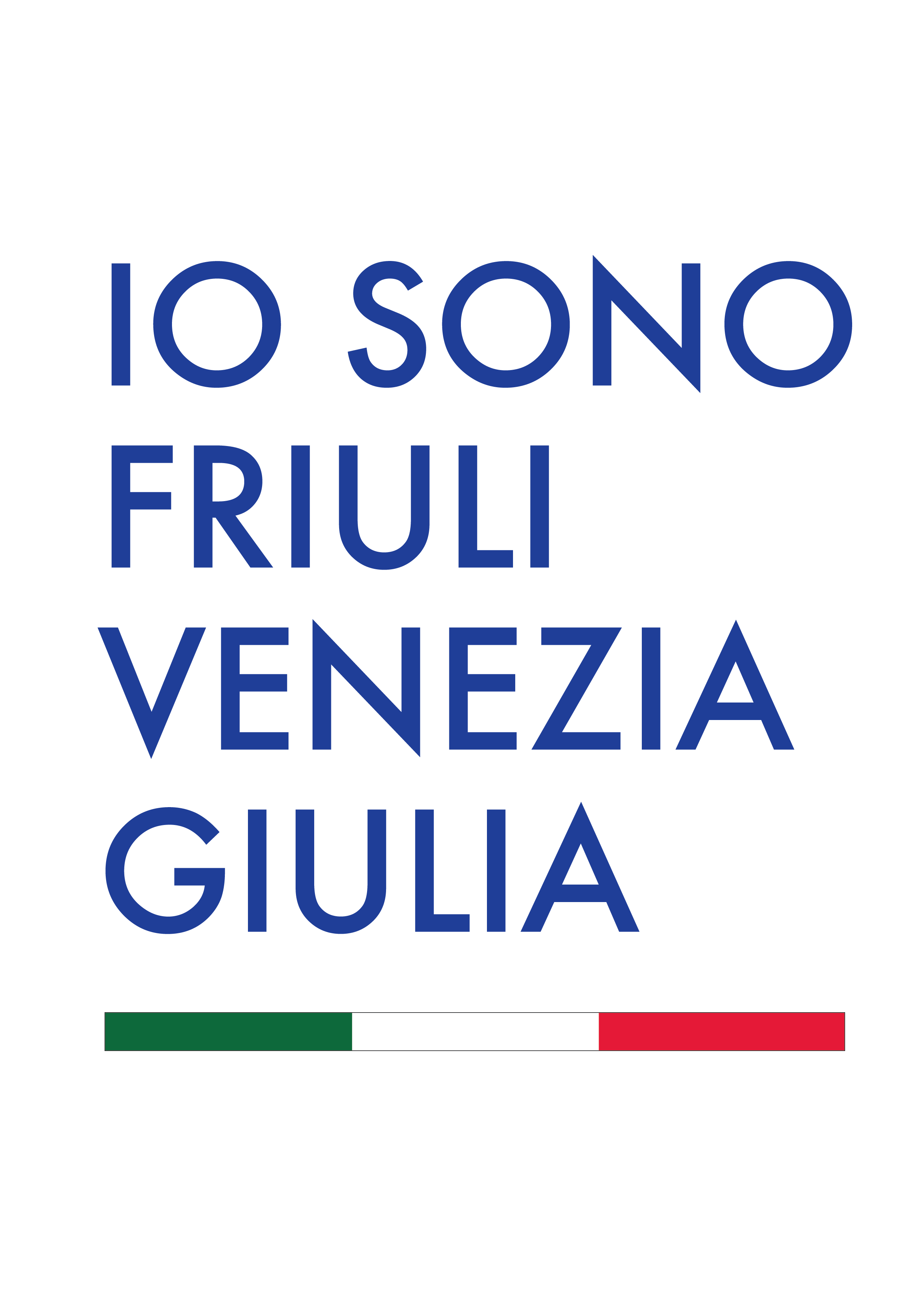 MUSICA e TURISMO = LA ROTTA MUSICALE
Gli oggetti della musica
MUSICA DA SUONARE
I luoghi della musica
MUSICA DA VEDERE
I personaggi della musica. MUSICA DA CONOSCERE
18 POI (da Muggia a Polcenigo)
L’arte e la cultura della musica
MUSICA DA VISITARE
Gli eventi della musica
MUSICA DA VIVERE
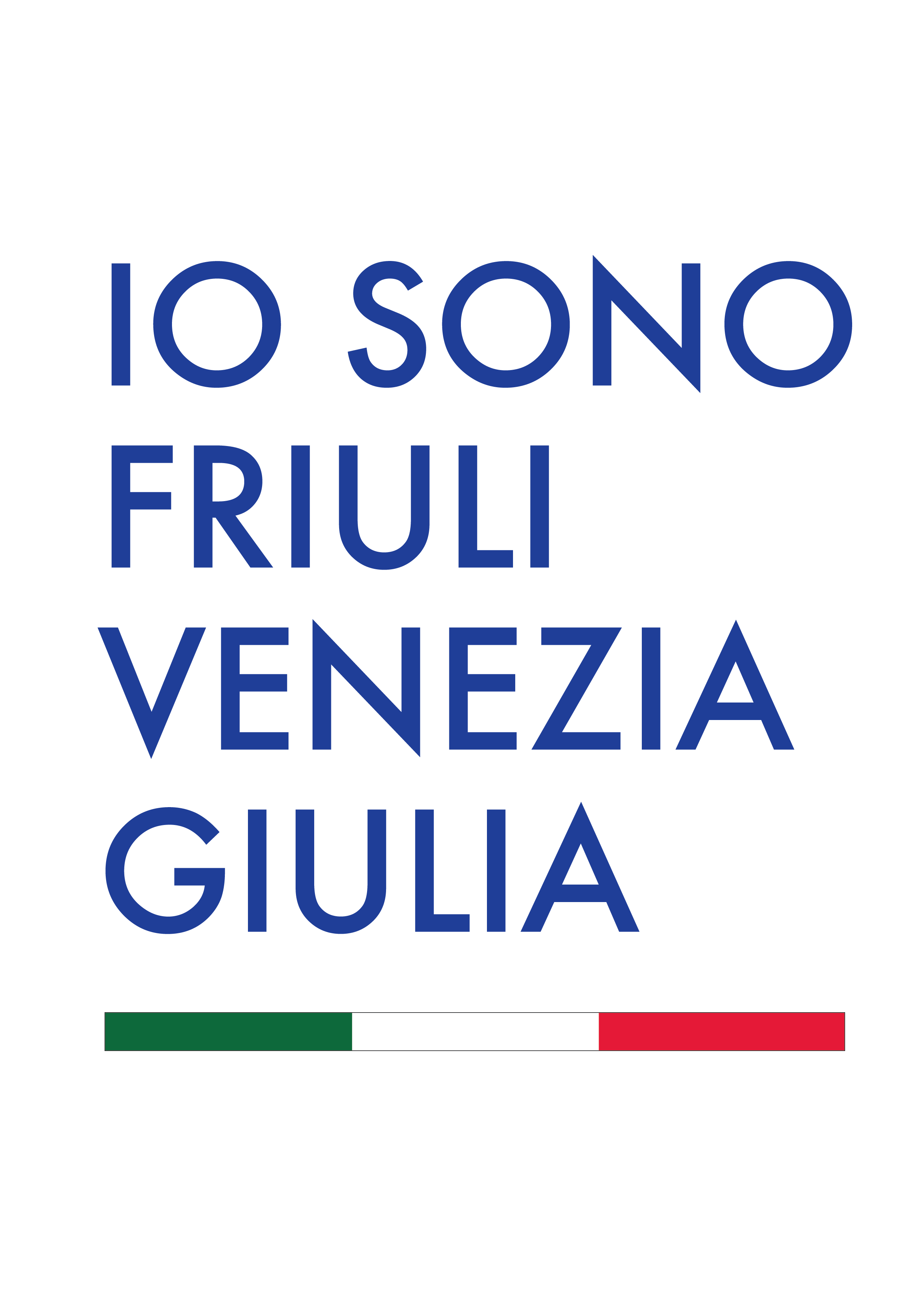 MUSICA E TURISMO: LA ROTTA MUSICALE
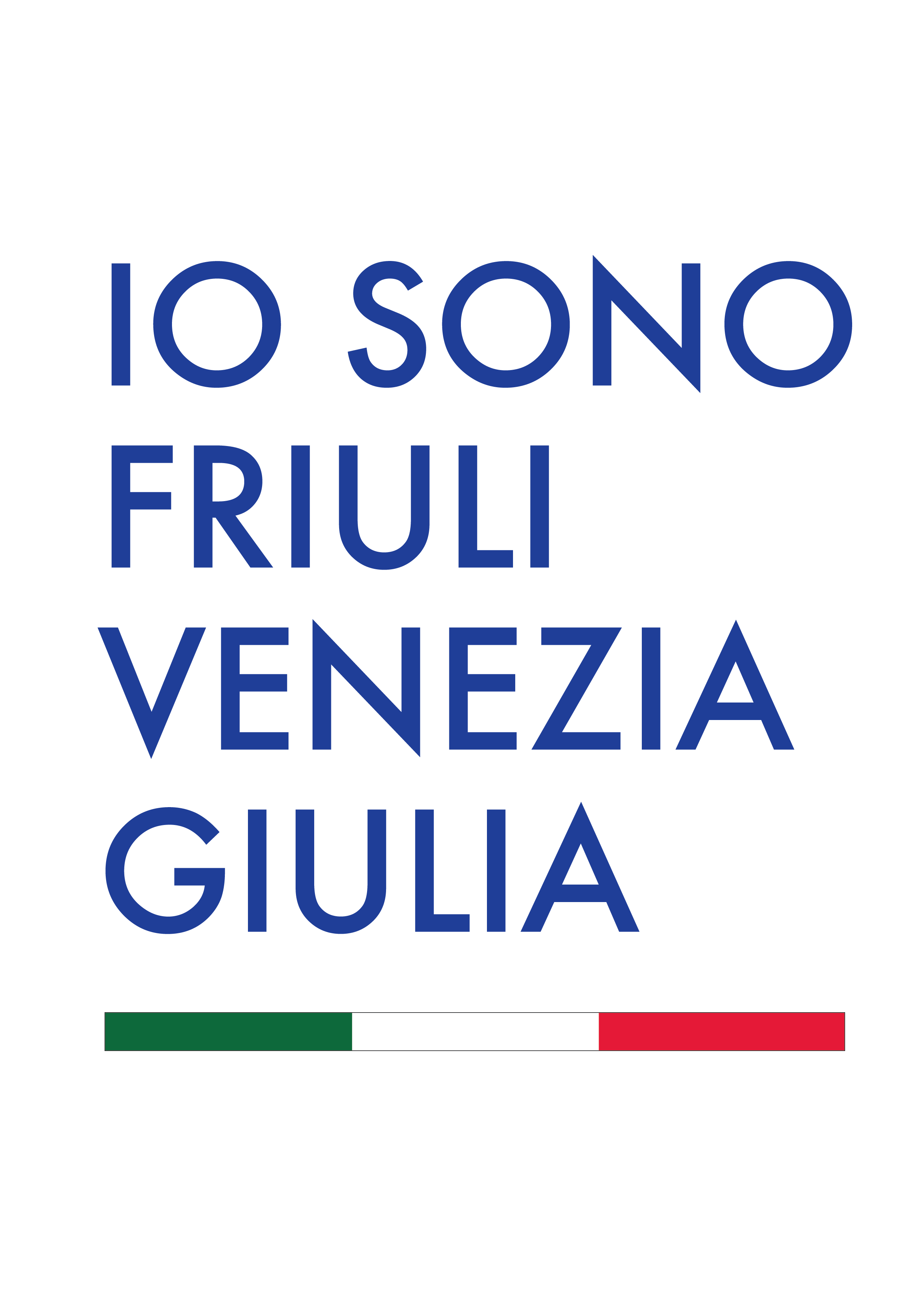 MUSICA E TURISMO: LA ROTTA MUSICALE
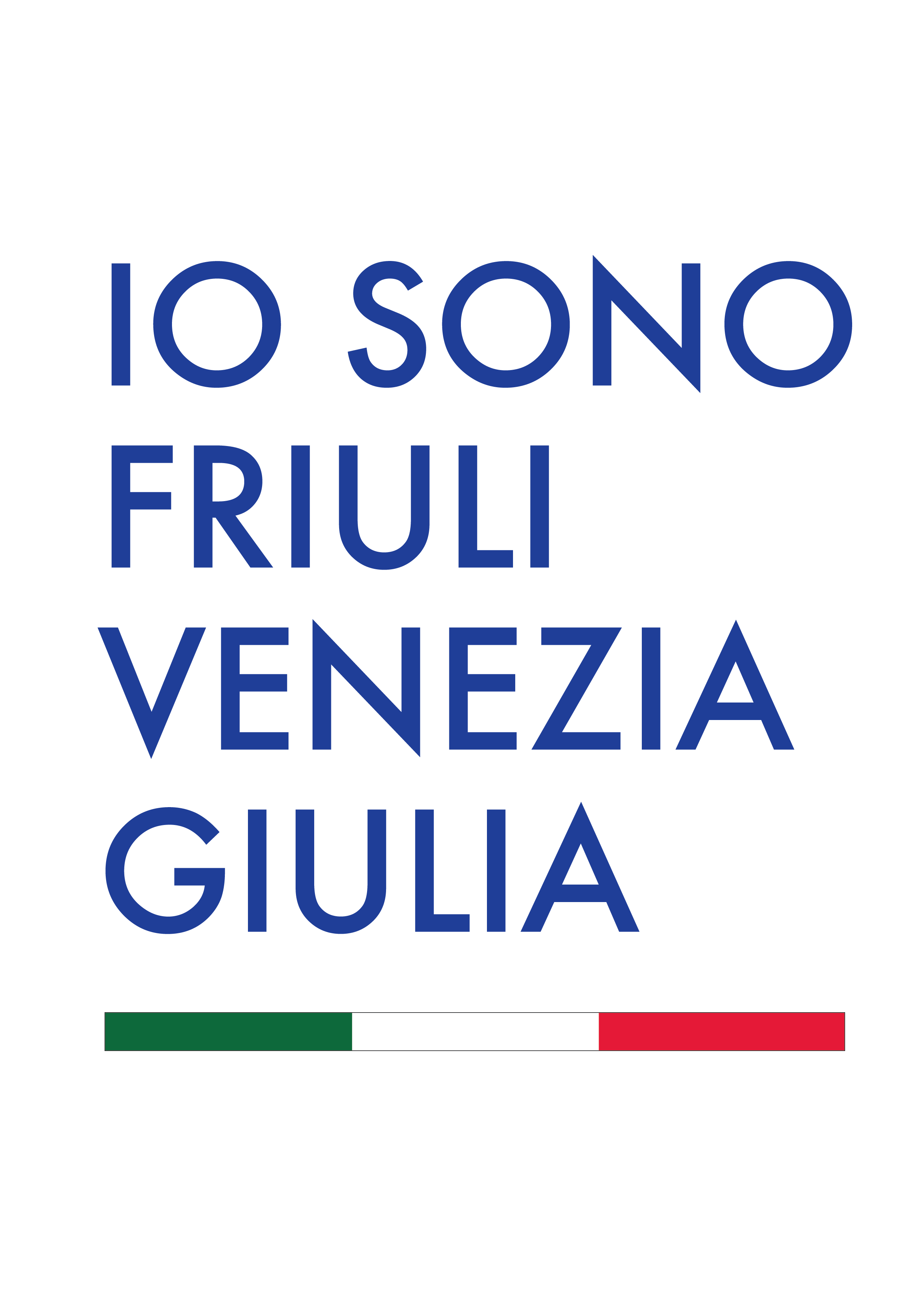 COMUNICAZIONE. LA MAPPA LETTERARIA
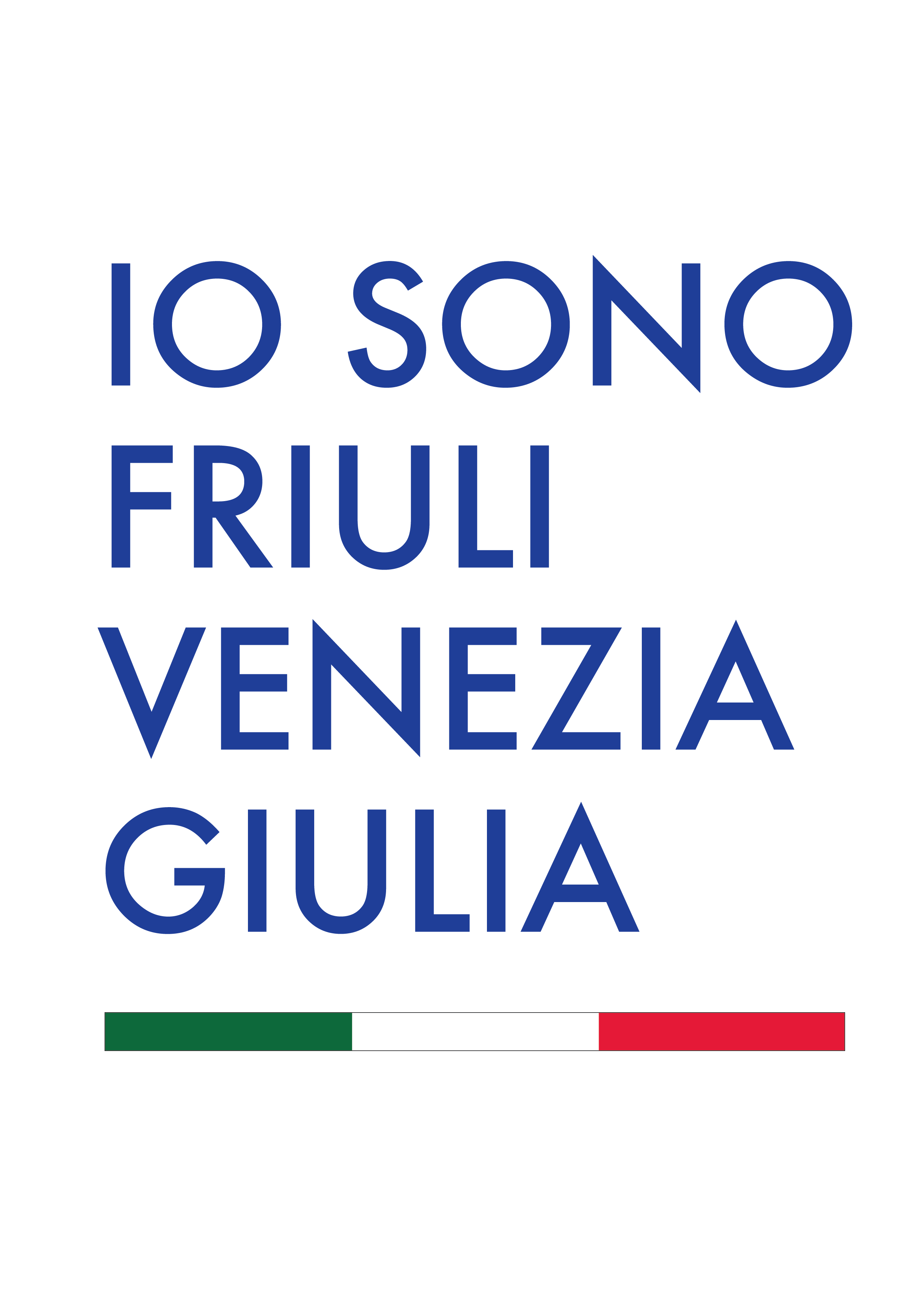 COMUNICAZIONE. LA MAPPA MUSICALE
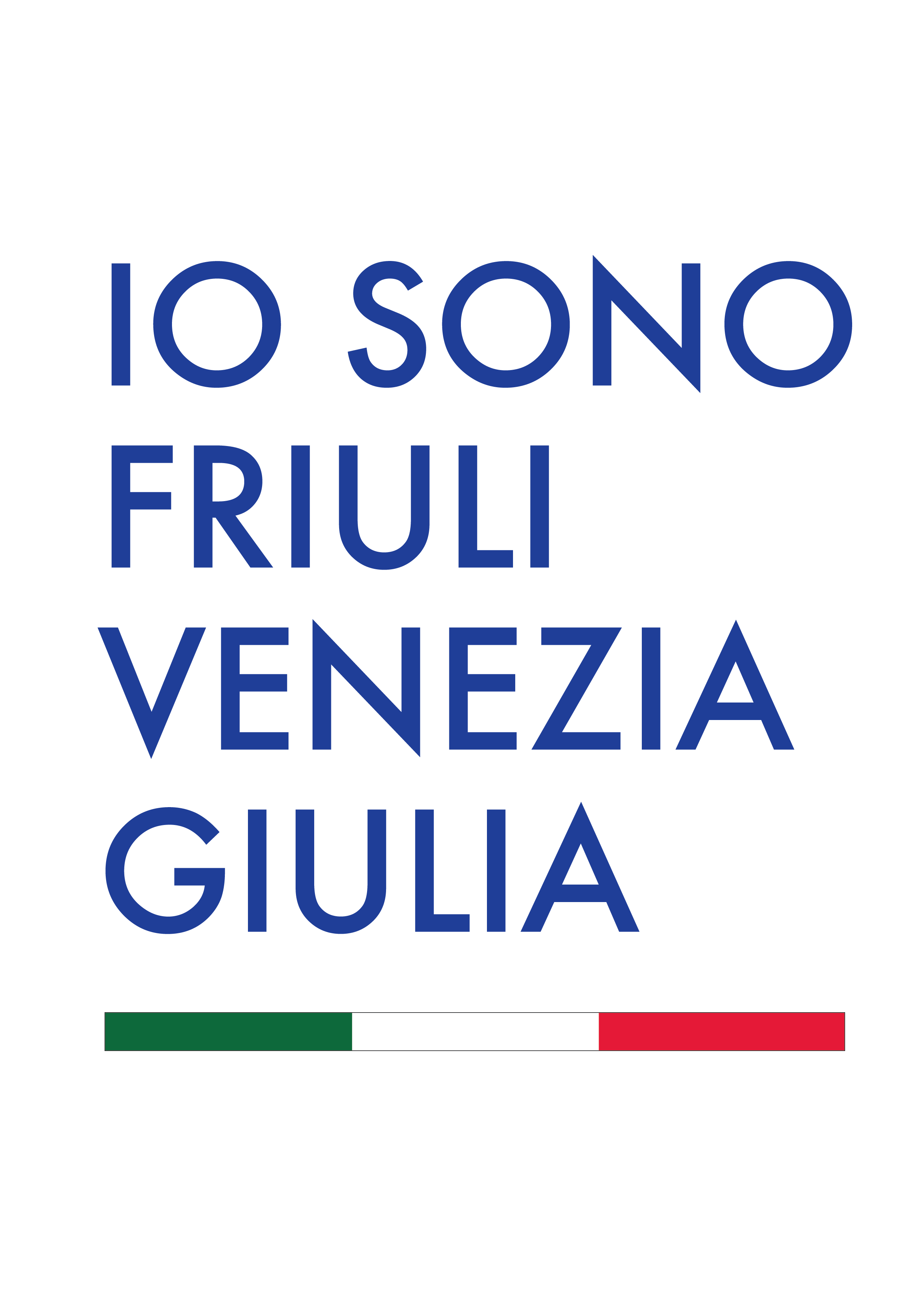 COMUNICAZIONE. LA  APP DI CREATURES
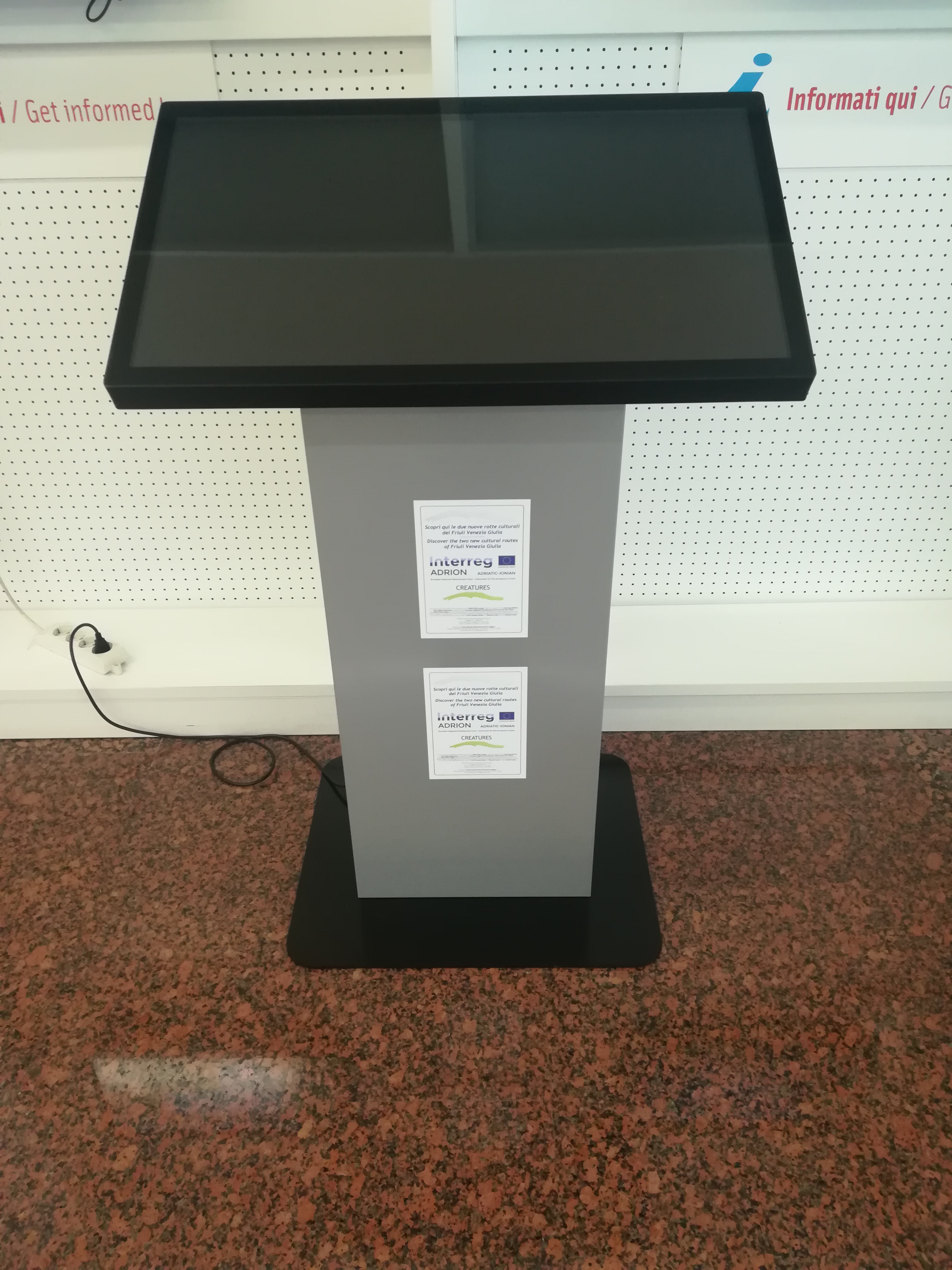 INFOPOINT DI AQUILEIA
INFOPOINT DI PORDENONE
INFOPOINT DI TARVISIO
INFOPOINT DI SISTIANA
INFOPOINT DI TOLMEZZO
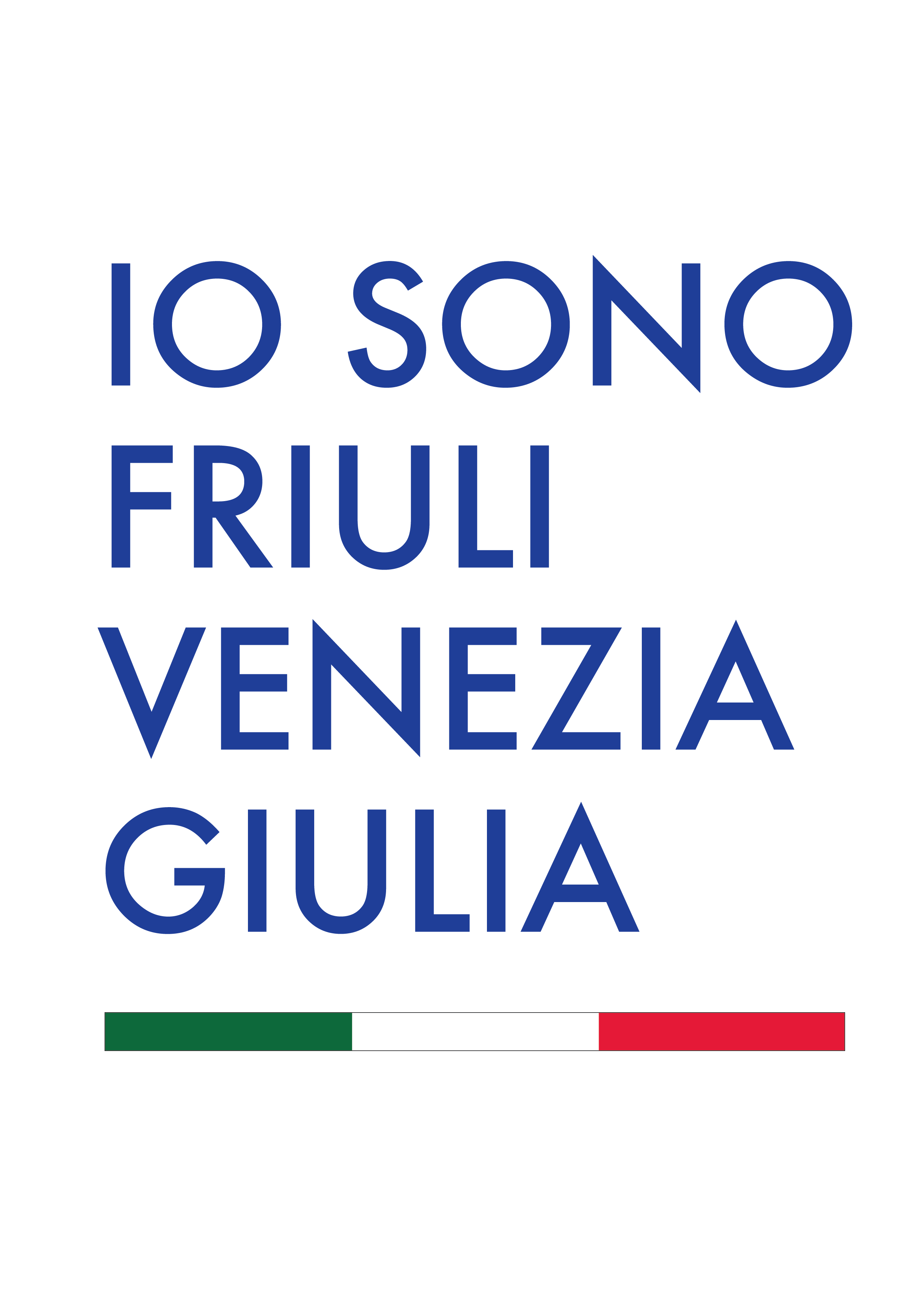 COMUNICAZIONE: LA APP DI CREATURES
APP CREATURES
↓rotta letteraria
AUTORI
COME RAGGIUNGERE LE DESTINAZIONI IN MODO SOSTENIBILE
HIGHLIGHTS CULTURALI E ARTISTICI
POI
EVENTI E FESTIVAL
FOOD & WINE
RICETTIVITÀ
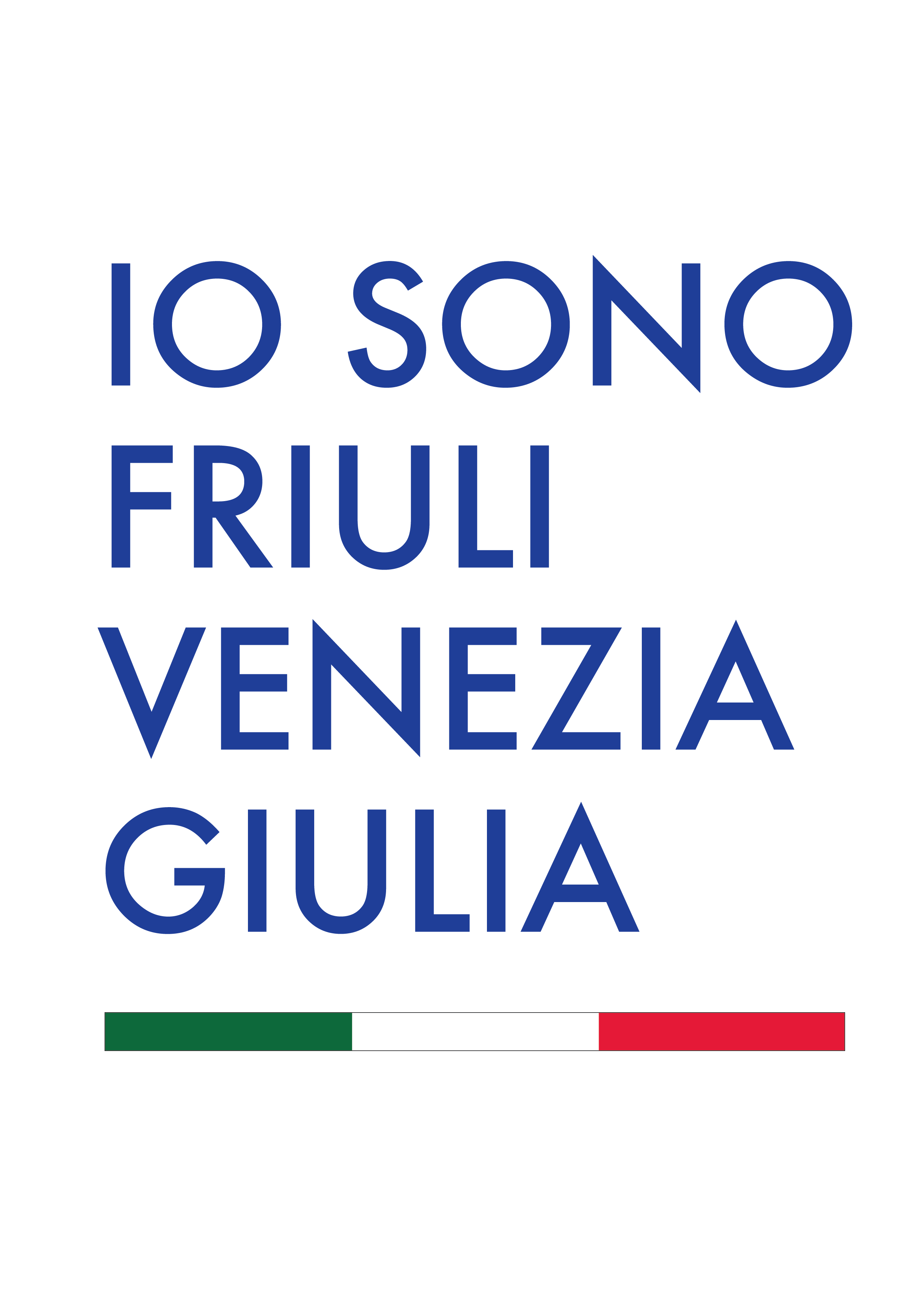 COMUNICAZIONE: LA APP DI CREATURES
APP CREATURES
↓rotta musicale
GLI EVENTI DELLA MUSICA (musica da vivere)
I PERSONAGGI DELLA MUSICA (musica da conoscere)
I LUOGHI DELLA MUSICA (musica da ascoltare)
POI
GLI ARTIGIANI DELLA MUSICA (musica da costruire)
ARTE E CULTURA DELLA MUSICA 
(musica da visitare)
FOOD & WINE
RICETTIVITÀ
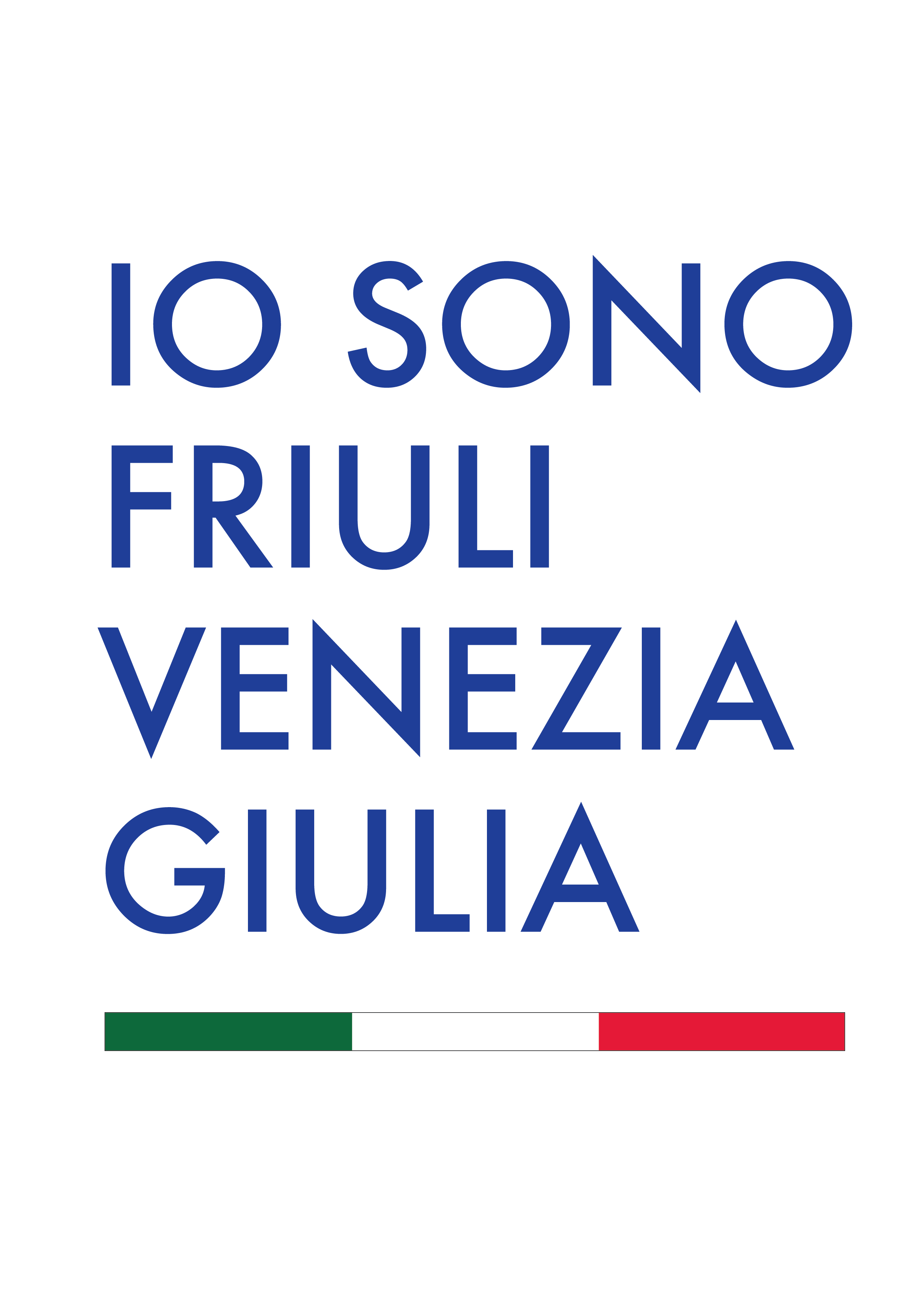 COMUNICAZIONE: LA APP DI CREATURES
APP CREATURES
AUTORI
HIGHLIGHTS CULTURALI E ARTISTICI
POI
COME RAGGIUNGERE LE DESTINAZIONI IN MODO SOSTENIBILE
EVENTI E FESTIVAL
RICETTIVITÀ
FOOD & WINE
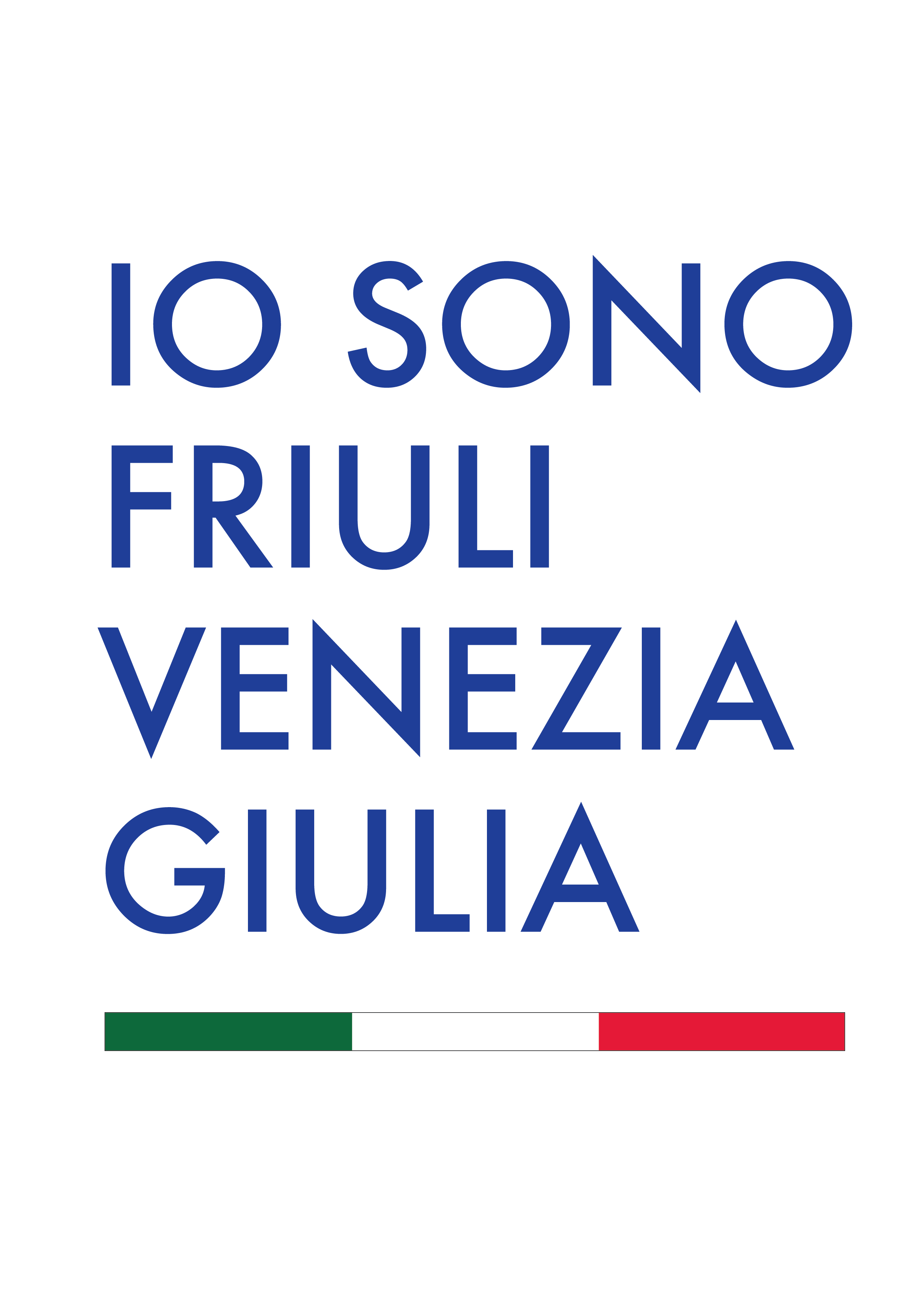 COMUNICAZIONE. LA CARTOLINA PARLANTE
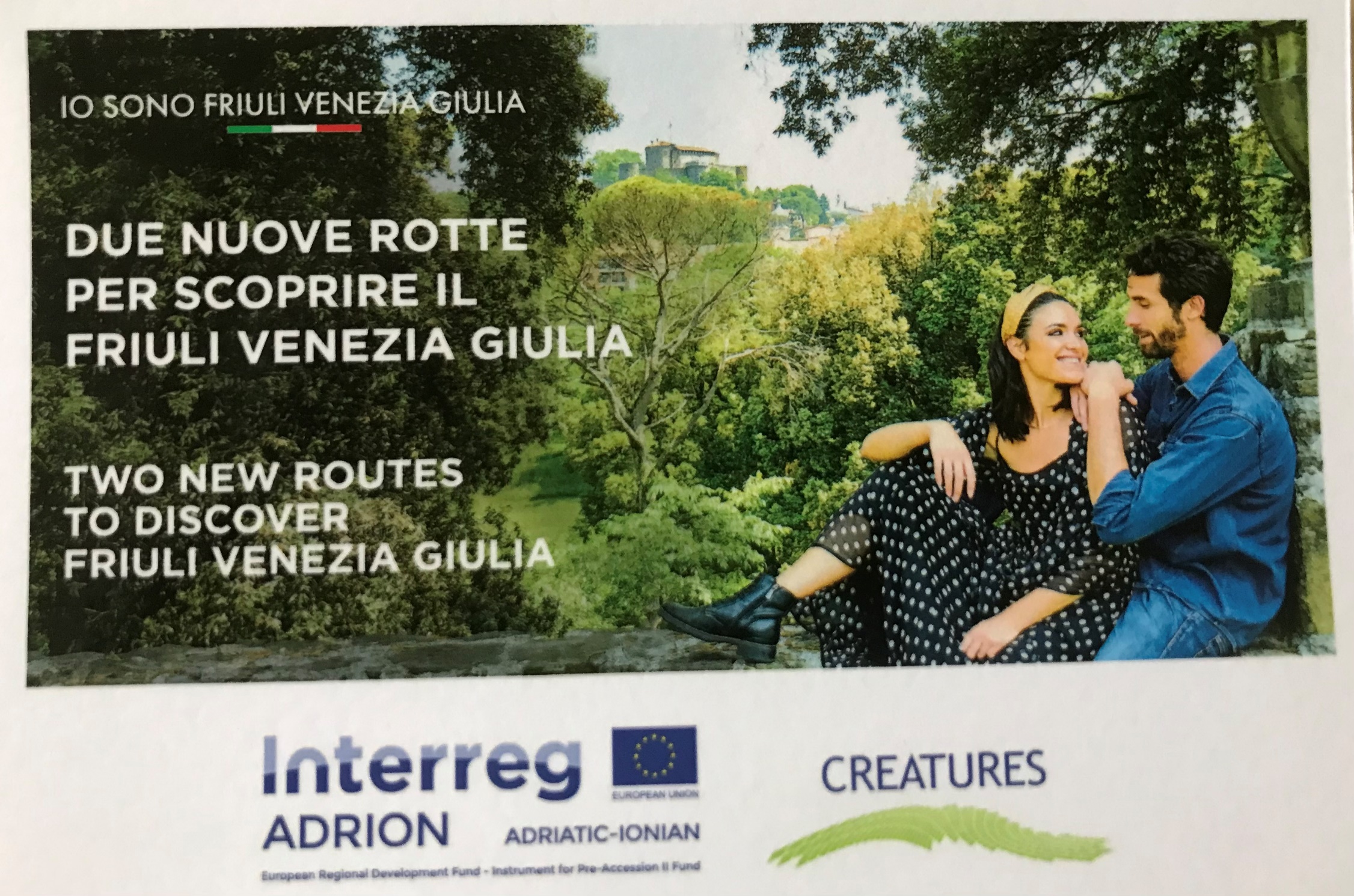 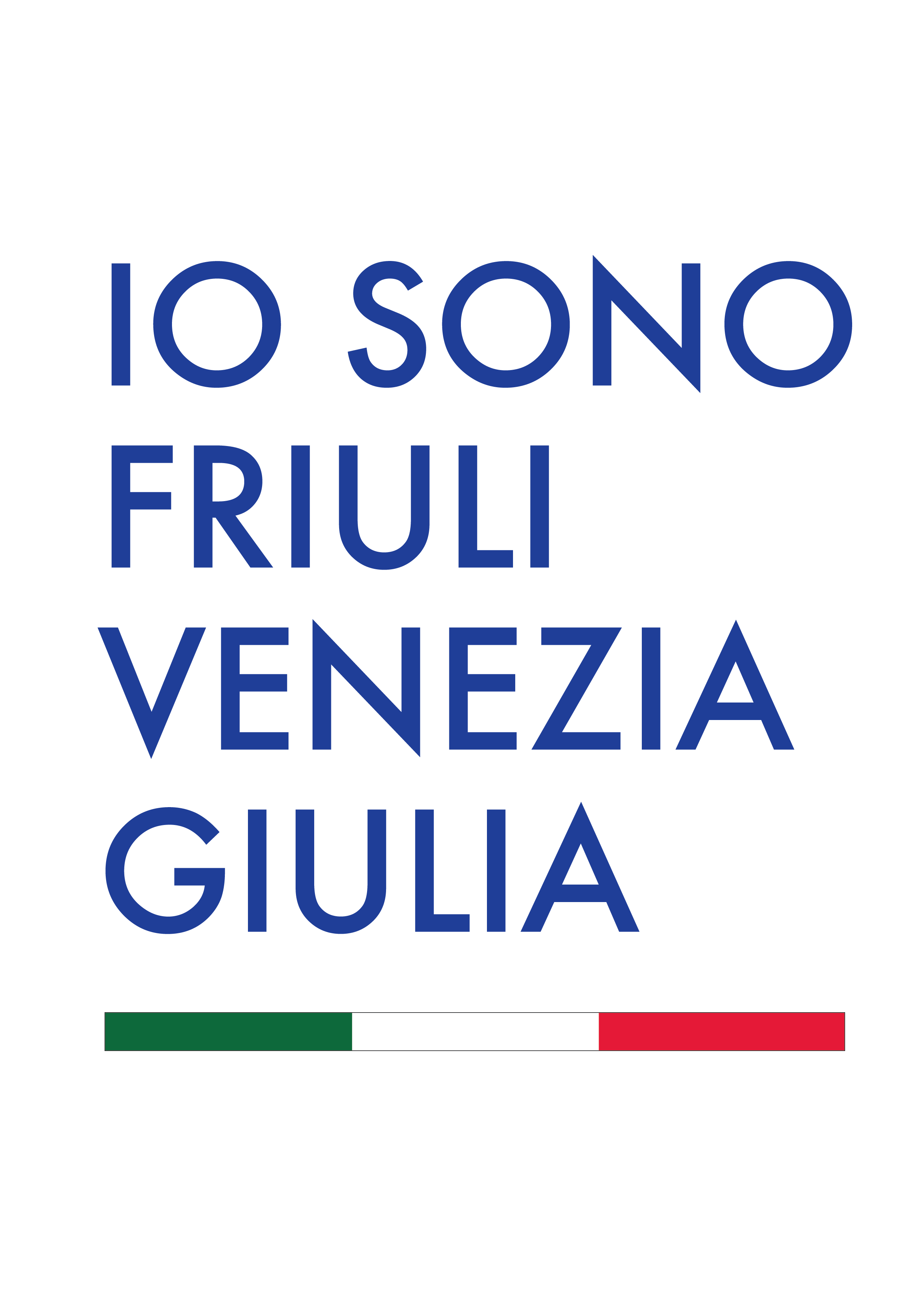 COMUNICAZIONE. LA CARTOLINA PARLANTE
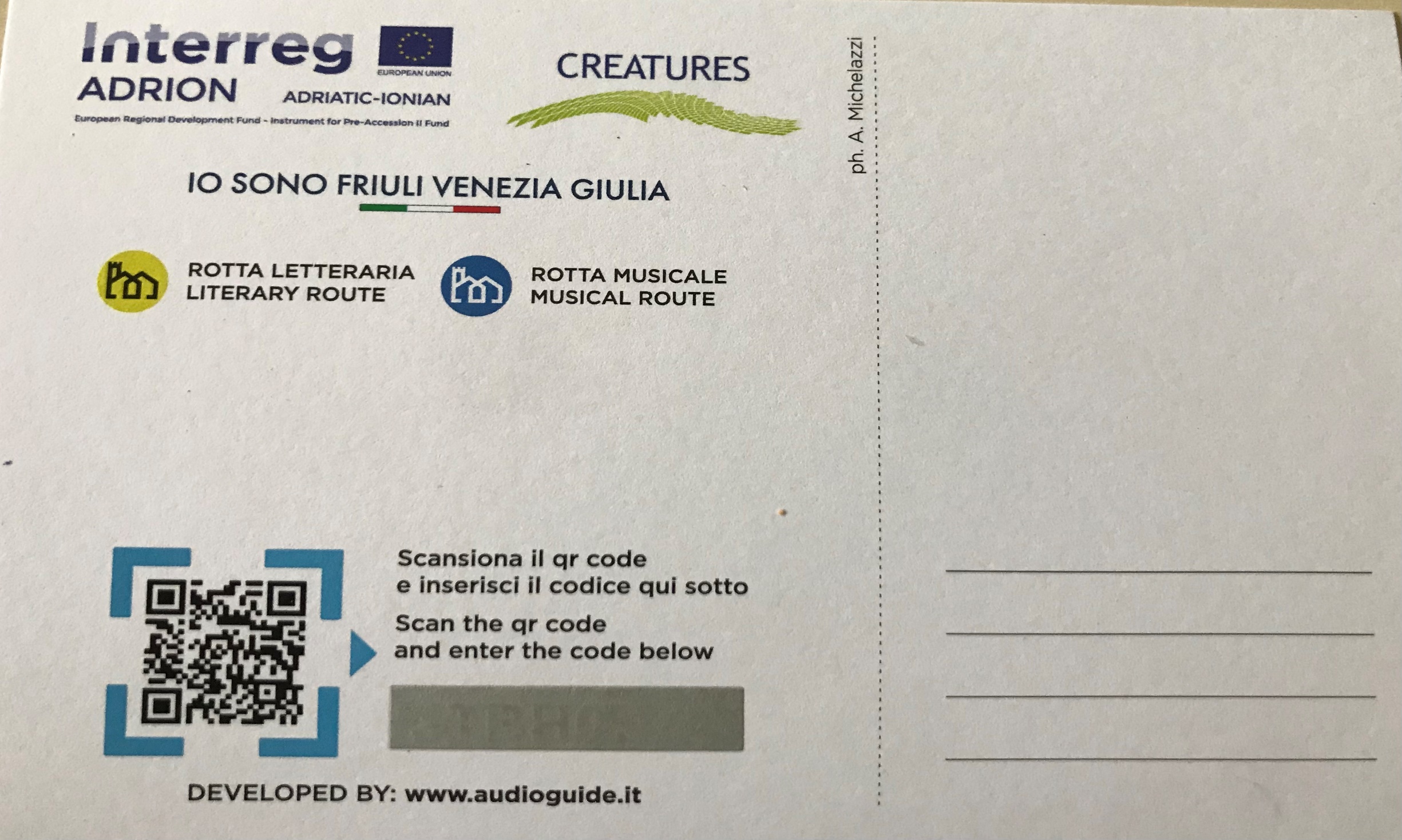 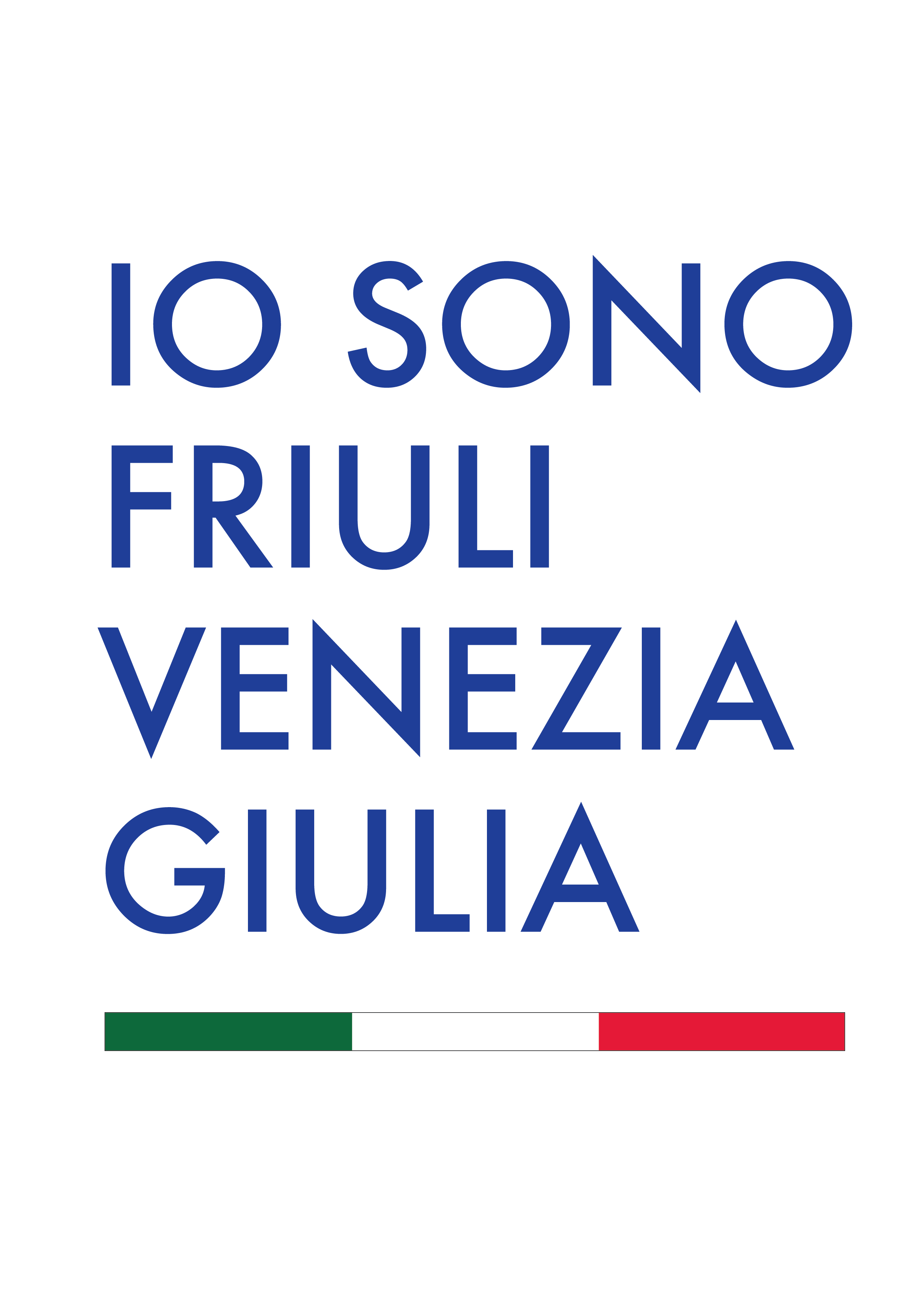 COMUNICAZIONE. LA CARTOLINA PARLANTE
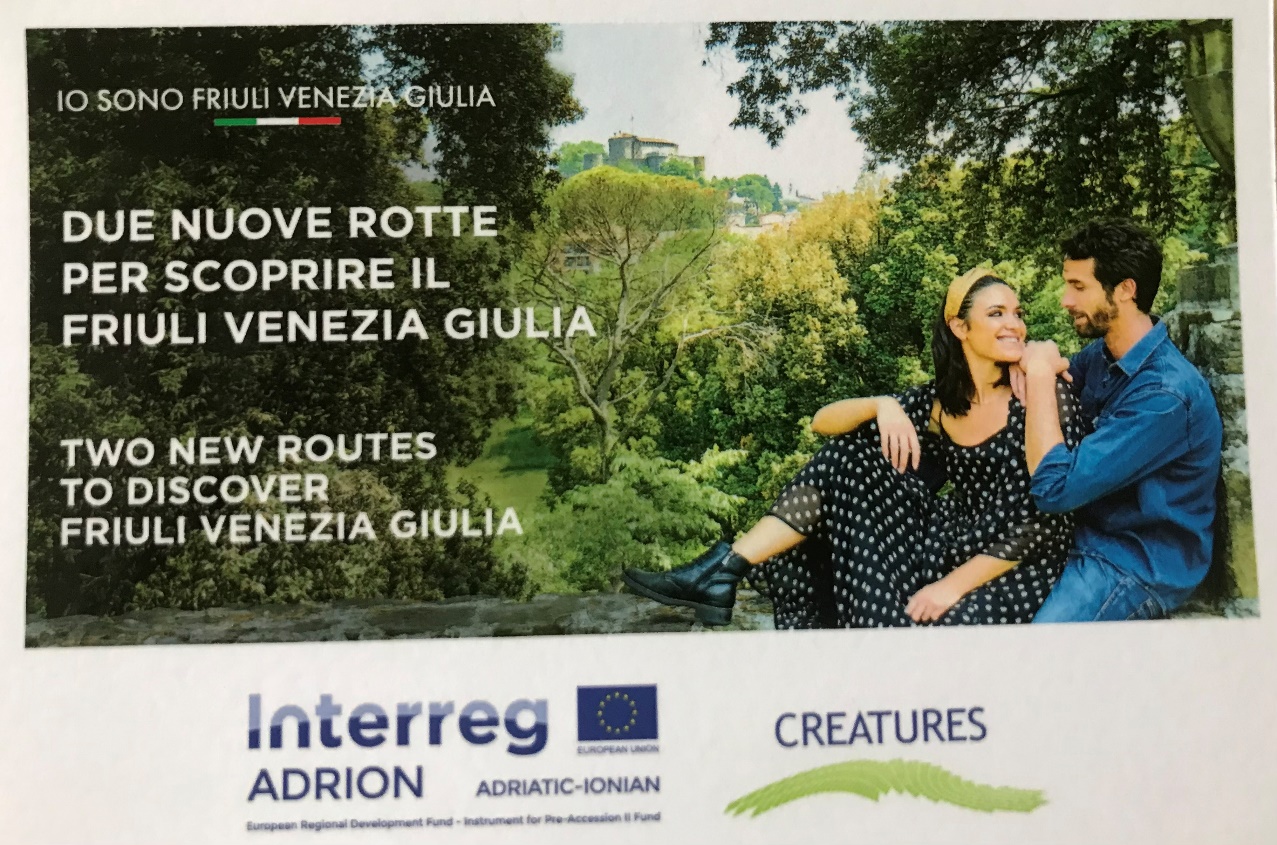 FIERE ITALIA / ESTERO
INFOPOINT PROMOTURISMOFVG E IAT TERRITORIALI
ADV E TOUR OPERATOR (TIALIA/ESTERO)
INFOPOINT PROMOTURISMOFVG E IAT TERRITORIALI
KIT PRESS
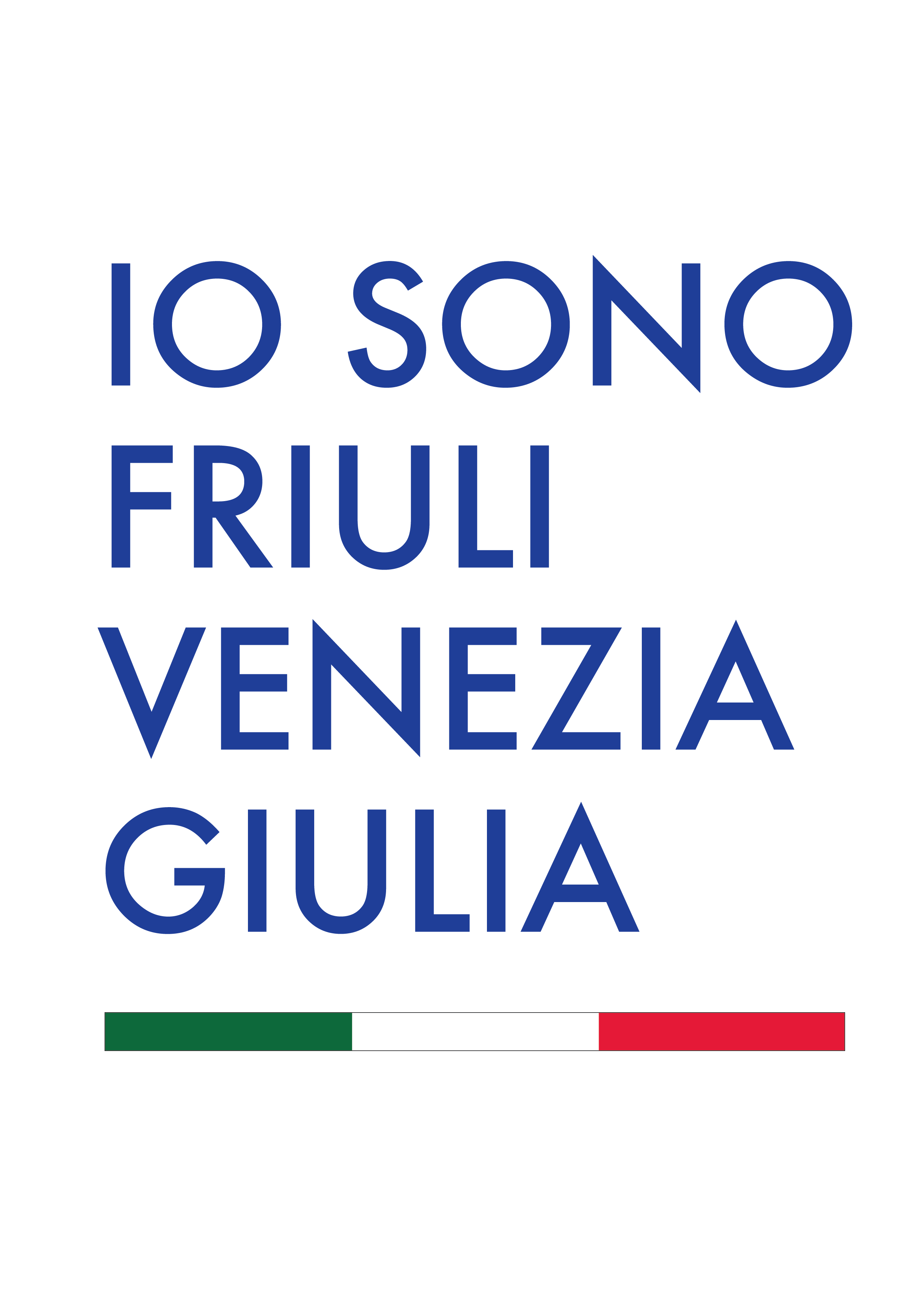 COMUNICAZIONE. PRESS TOUR
15- 18 DICEMBRE 2022
5 TESTATE 


  ITALIA                      SLOVENIA AUSTRIA
VARIE LOCALITA’ DELLA REGIONE IN CUI ROTTA LETTERARIA E ROTTA MUSICALE SI INCROCERANNO
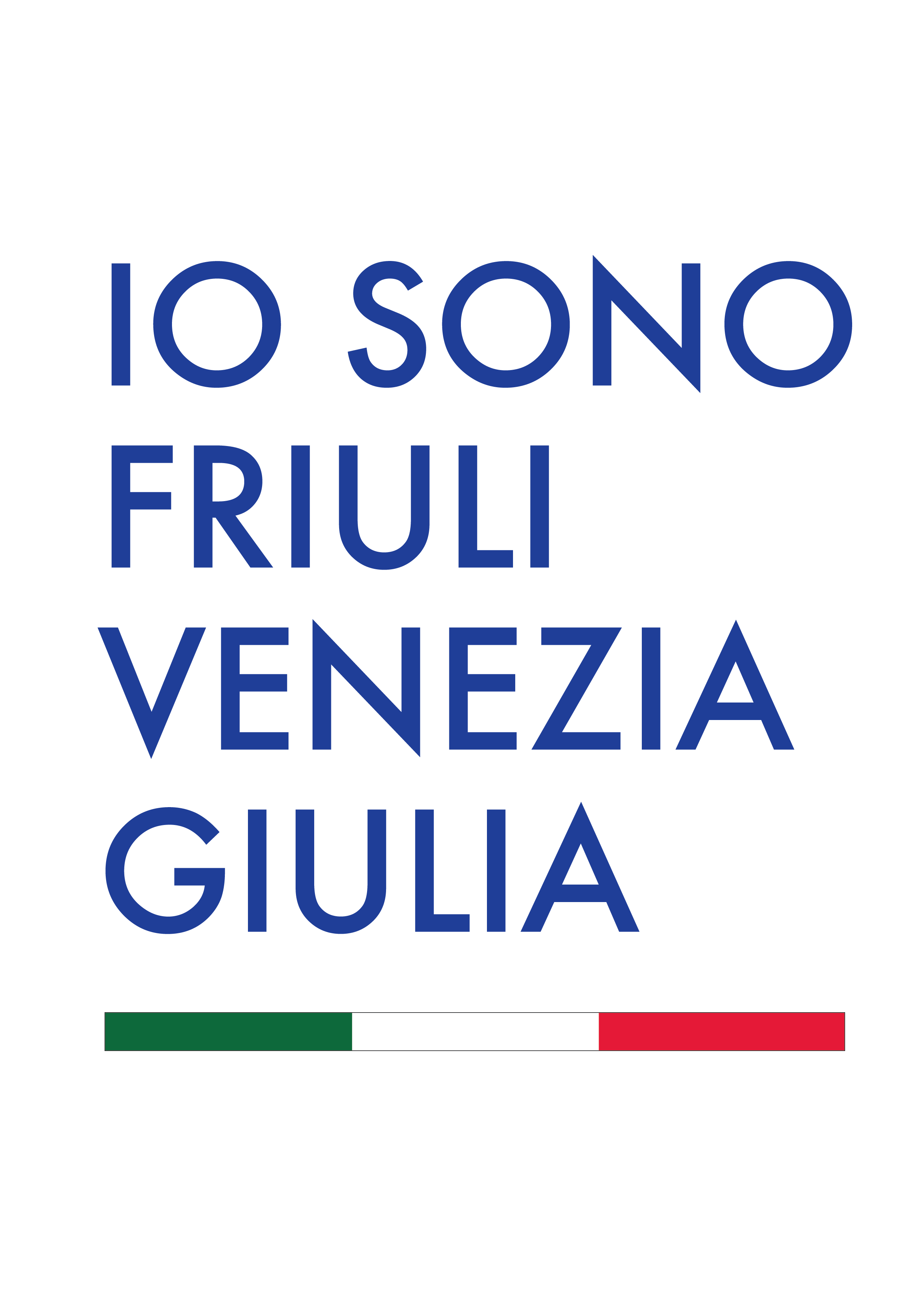 PROMOZIONE ROTTE. Formazione operatori
GUIDE TURISTICHE REGIONALI
21 dicembre 2022
ADV INCOMING
18 ottobre 2022
ISTITUTI SCOLASTICI
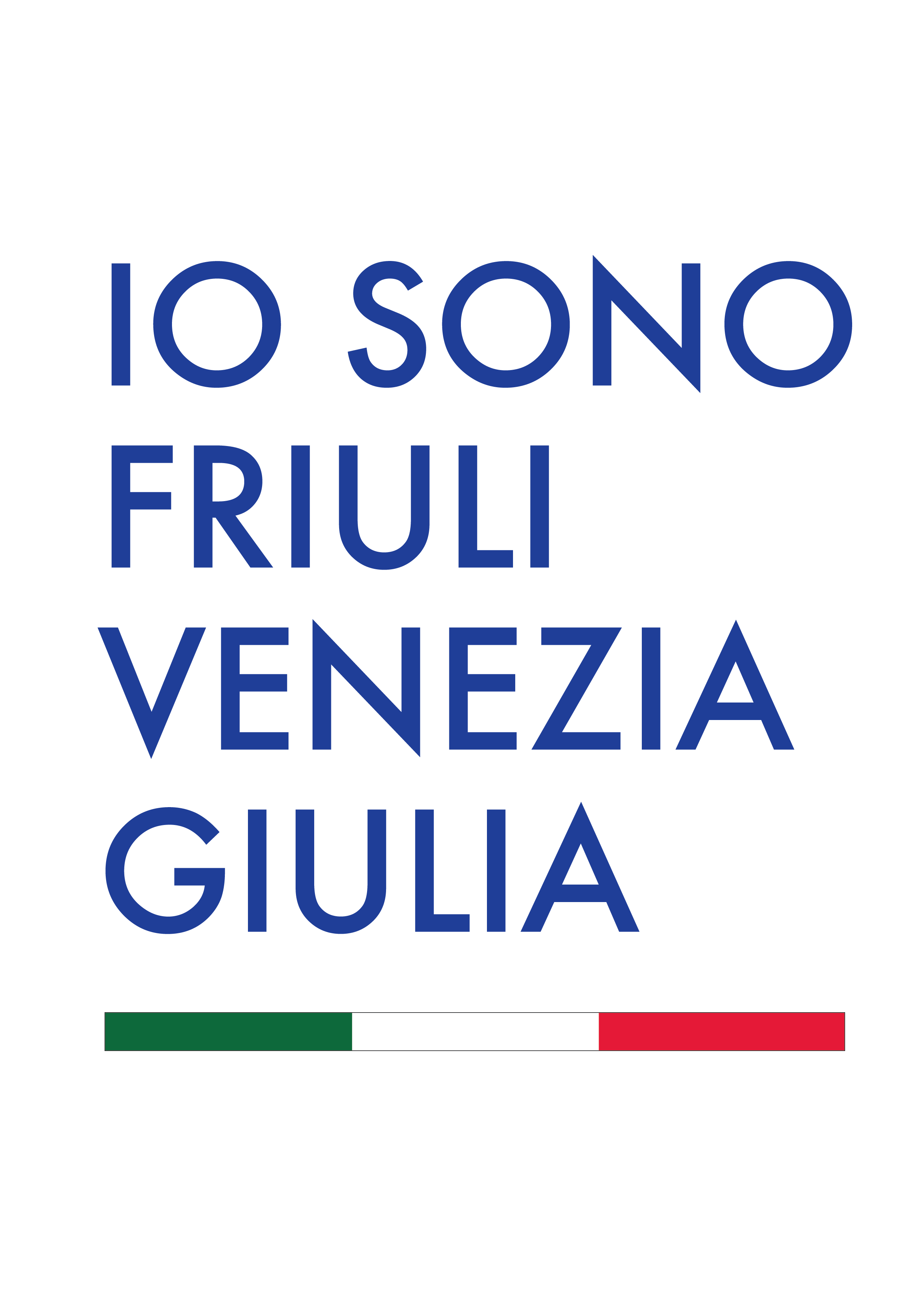 PROMOZIONE ROTTE. VISITE GUIDATE E PACCHETTI TURISTICI DEDICATI
Rotta letteraria: creazione di pacchetti dedicati per rispondere all’esigenze di chi si è appassionato ad un autore o un libro : hotel letterari, visite guidate a tema, ingressi ad eventi letterari specifici (festival)

Rotta musicale: creazione di pacchetti dedicati VISITE, ITINERARI + CONCERTI
AZIONI
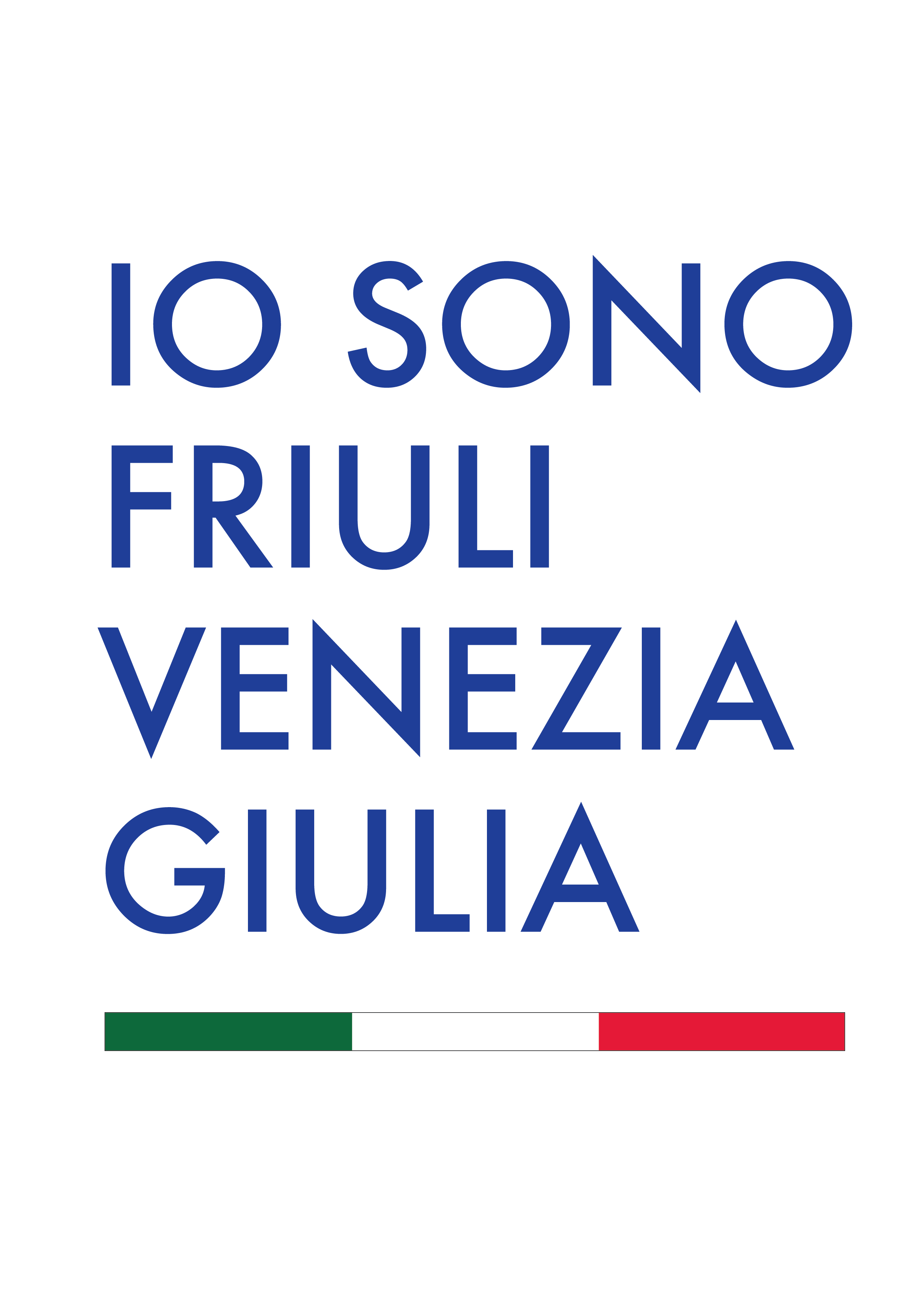 DUE NUOVE ROTTE CULTURALI. TARGET
TURISMO SCOLASTICO
scolaresche in vena di vivere un libro o un autore; insegnanti stimolati ad organizzare tour a tema per ottimizzare la formazione degli allievi.
QUALI TARGET 
ROTTA LETTERARIA
APPASSIONATI DI LETTERATURA
amano viaggiare con gli scrittori e le storie
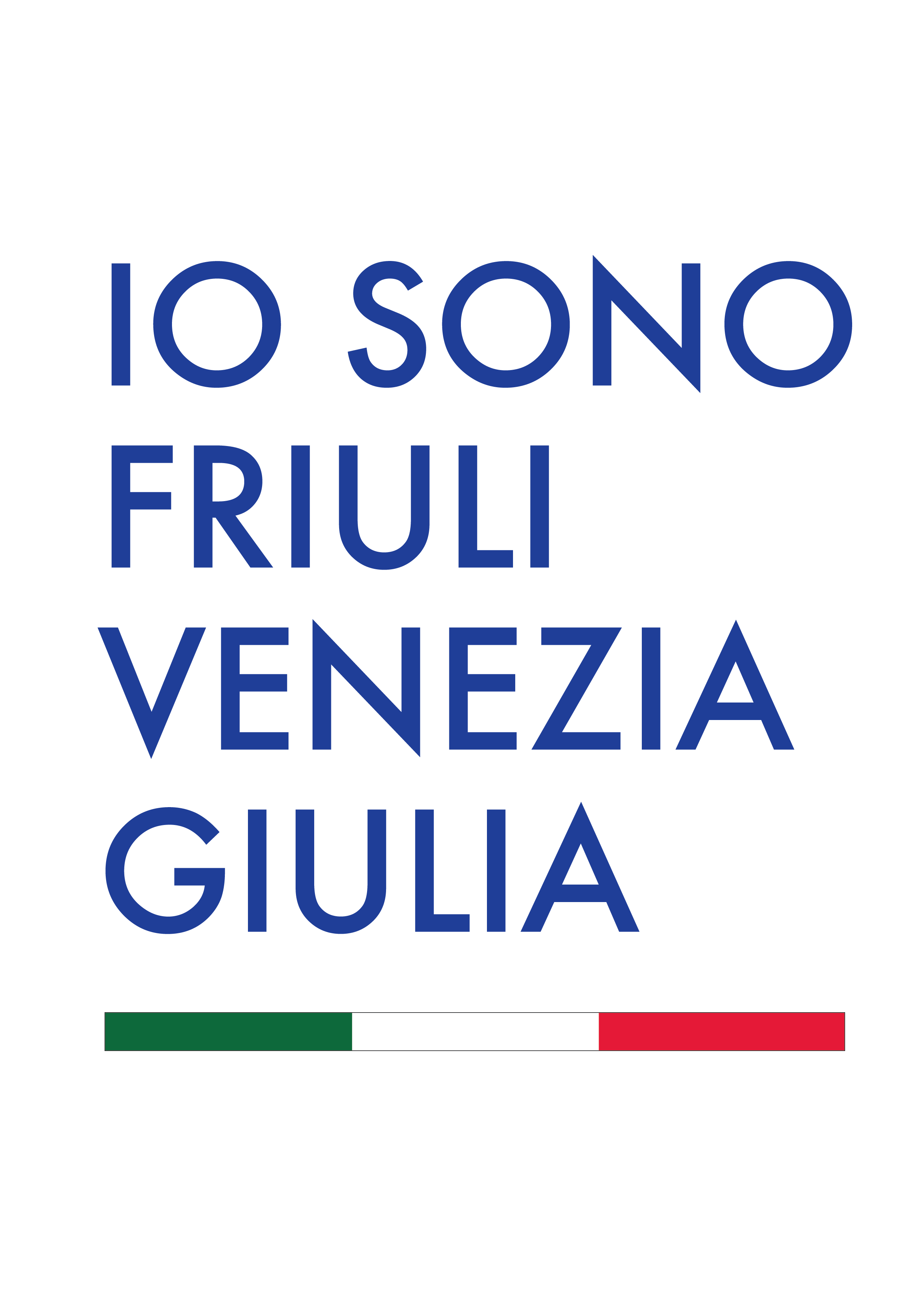 DUE NUOVE ROTTE CULTURALI. TARGET
QUALI TARGET ROTTA MUSICALE
PERSONAS  attirate e motivate a viaggiare da eventi musicali e/o da luoghi legati alla musica

(L’OMT non ha ancora definito alcun criterio per tracciare il profilo del turista musicale)
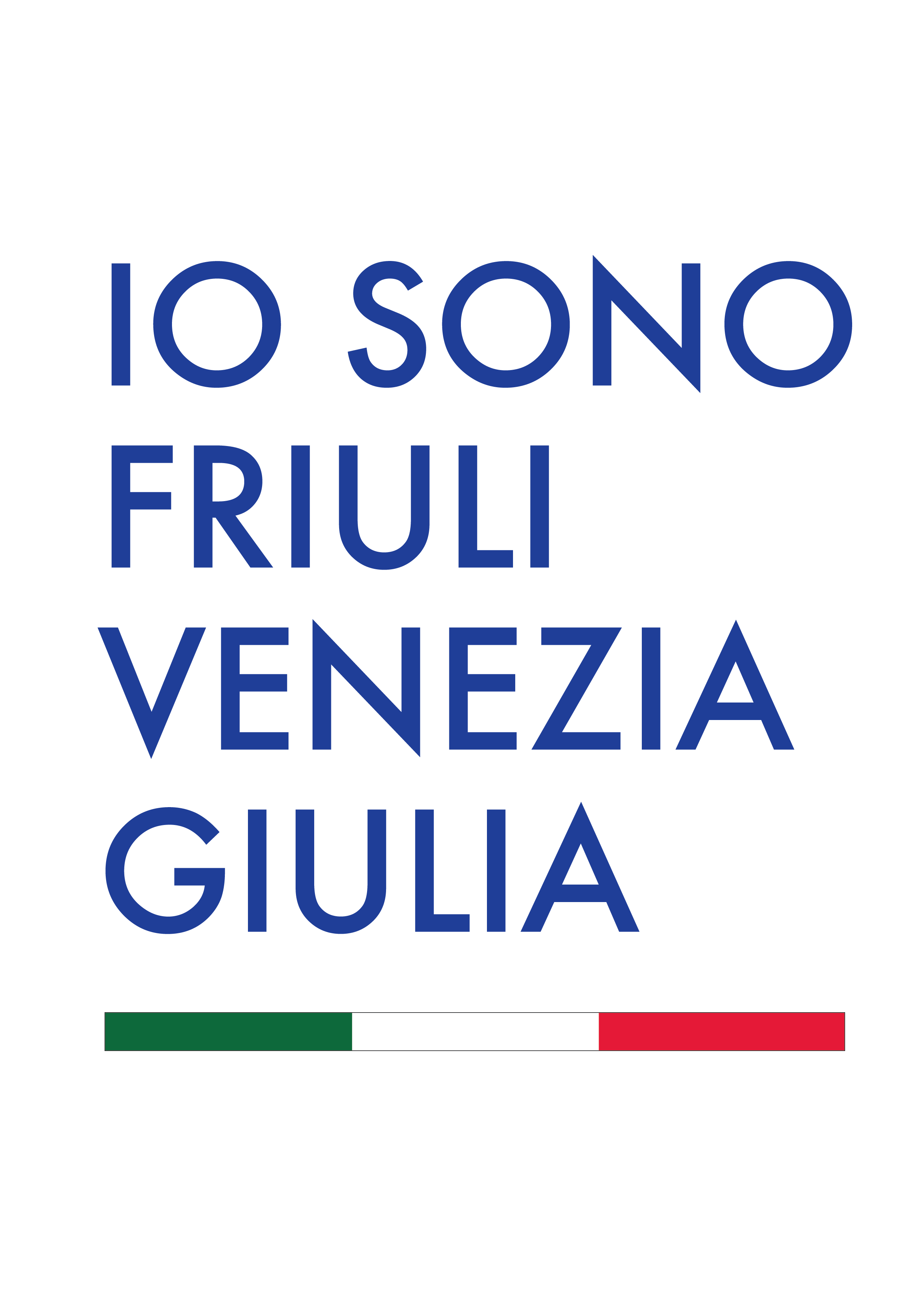 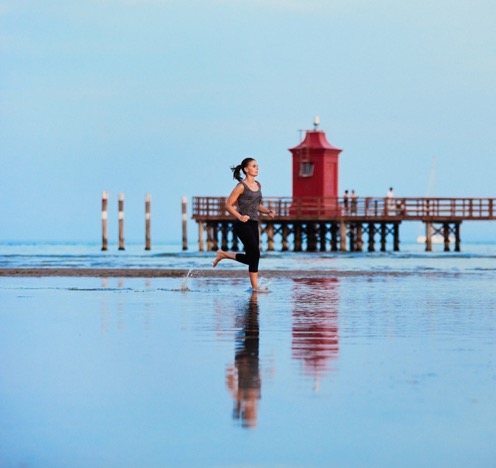 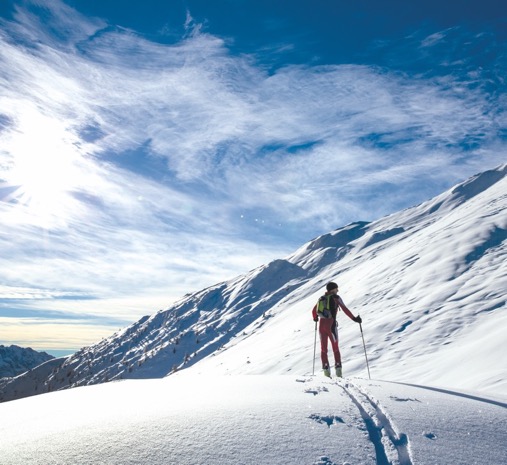 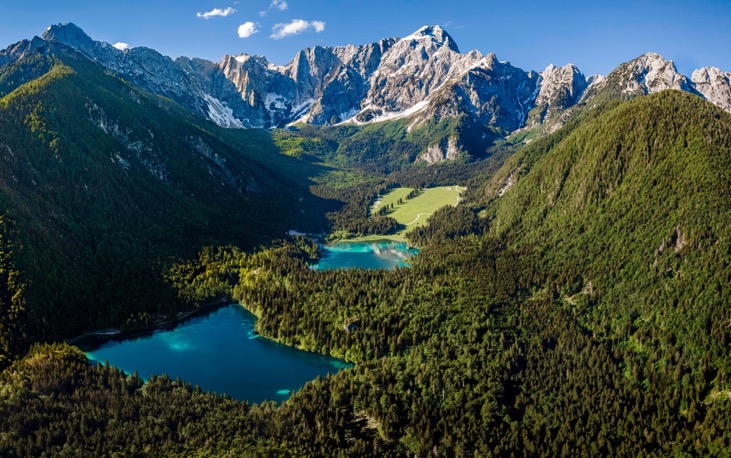 Grazie
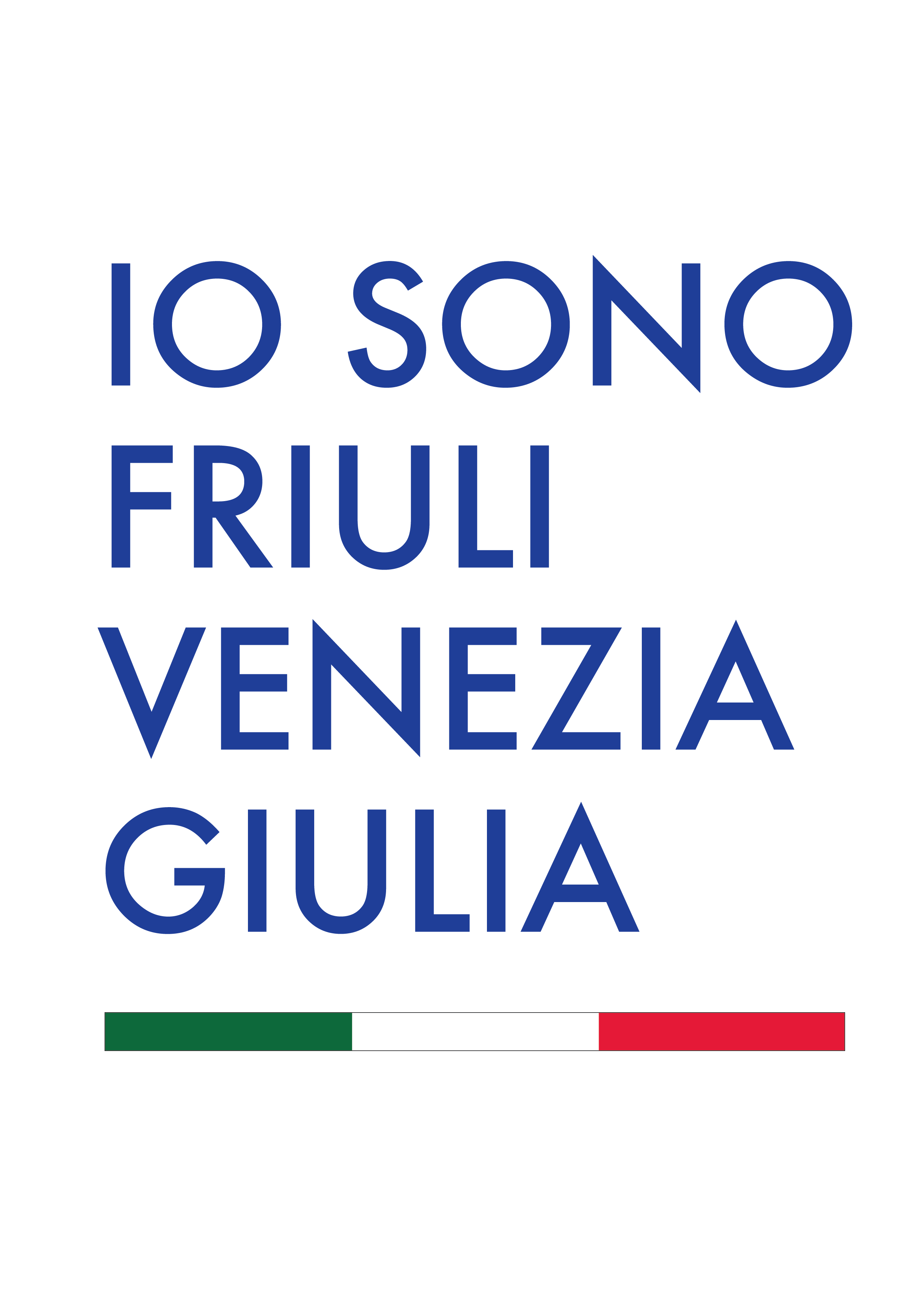 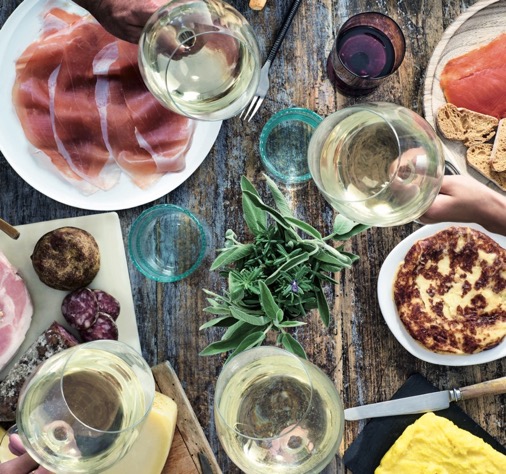 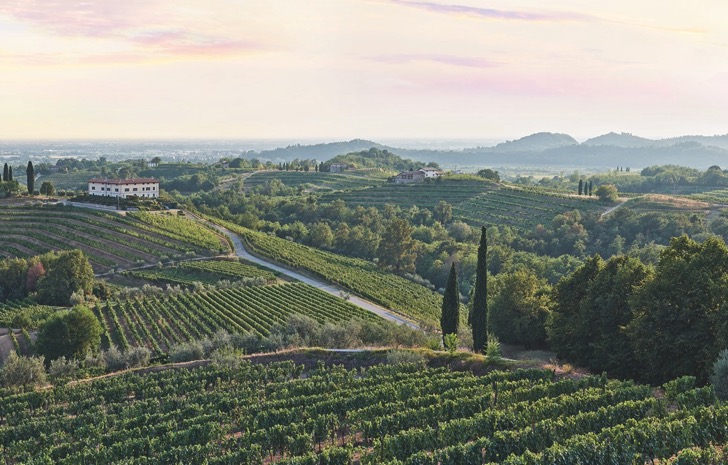 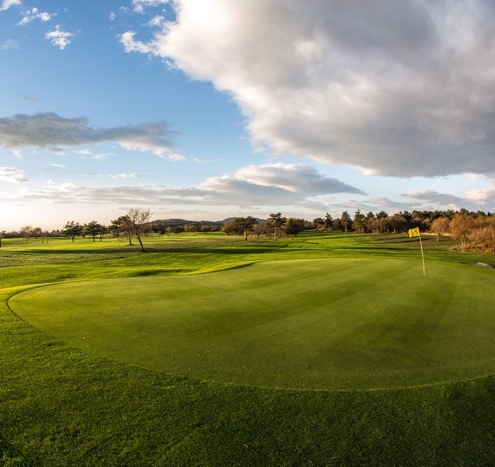